Geografia  Agrária
Profº Orlando Ignaszewski
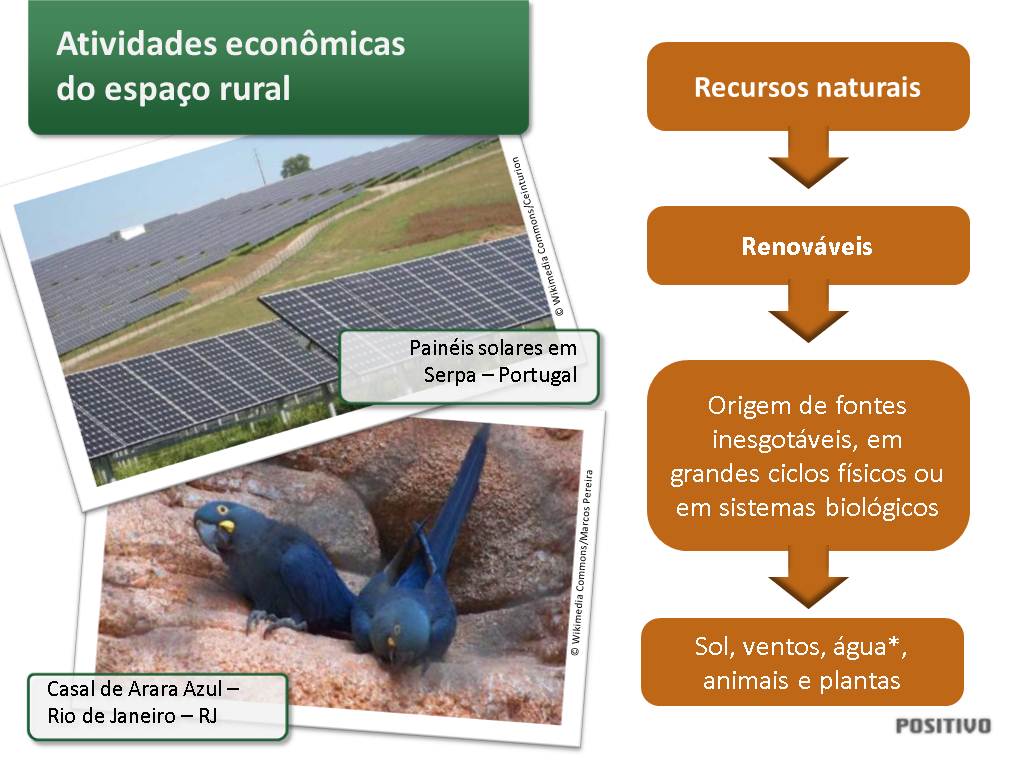 [Speaker Notes: *A água é considerada, por alguns estudiosos, como um recurso natural renovável, mas a sua potabilidade (qualidade do que é potável, ou seja, que pode ser bebido) é considerada não renovável. Isso ocorre devido ao fato de a sociedade estar poluindo e contaminando a água de tal forma que, em muitos lugares, ela não possibilita mais a sobrevivência de plantas e peixes, além de não poder ser utilizada pela população. A madeira também é um exemplo de recurso natural renovável, desde que a espécie vegetal não esteja em extinção.]
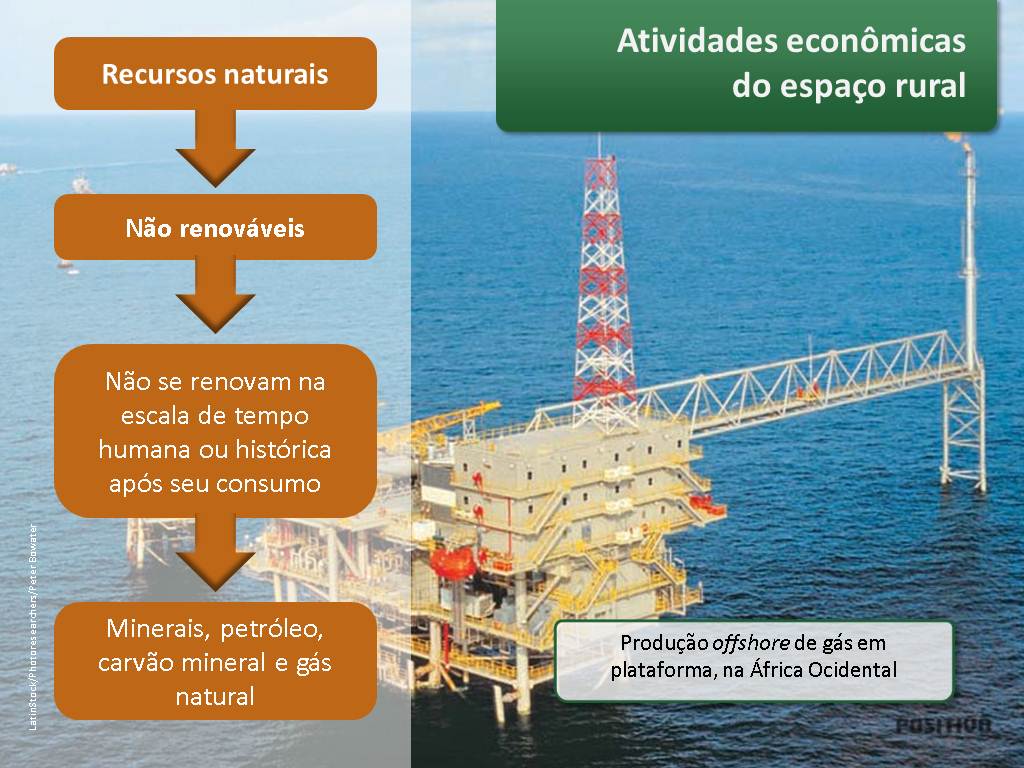 [Speaker Notes: Existem em quantidade fixa e seu tempo de renovação é geológico, isto é, não se recuperam no tempo civil para que a sociedade humana continue utilizando-os. Exemplo: minérios como ferro, cobre, ouro e combustíveis fósseis, como o petróleo e o carvão mineral.]
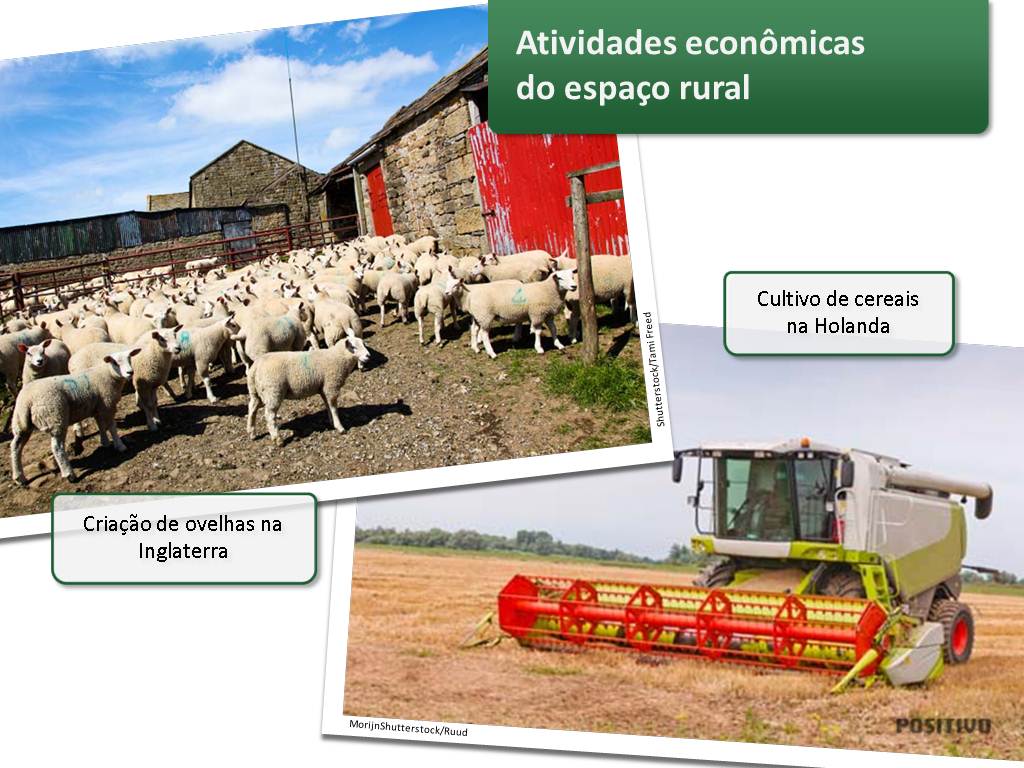 [Speaker Notes: O espaço rural é caracterizado, principalmente, pelas atividades que envolvem o setor primário da economia. Essas atividades desencadeiam diferentes formas de utilização, que foram se estruturando conforme o processo de ocupação daquele determinado local.]
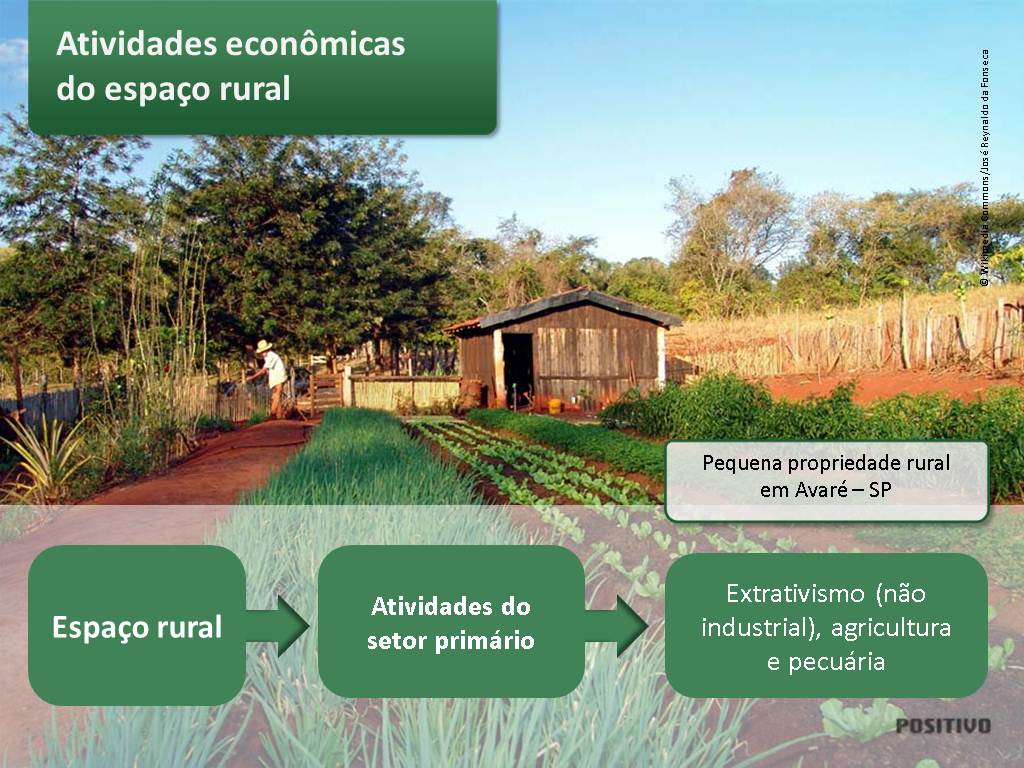 [Speaker Notes: O espaço rural é caracterizado, principalmente, pelas atividades que envolvem o setor primário da economia. Essas atividades desencadeiam diferentes formas de utilização, que foram se estruturando conforme o processo de ocupação daquele determinado local.]
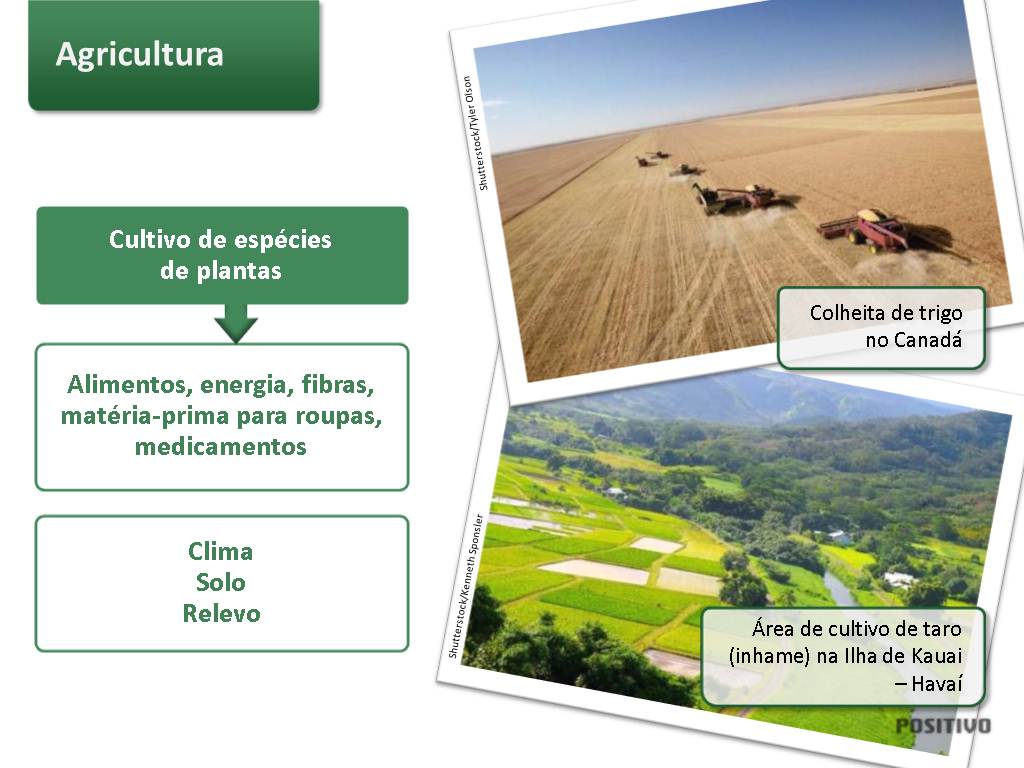 [Speaker Notes: Atividade econômica do setor primário que utiliza o solo, a fim de cultivar espécies de plantas para a obtenção de alimentos, energia, fibras e matéria-prima que serão utilizadas na confecção de roupas e fabricação de medicamentos. A pessoa que trabalha nessa atividade é chamada de agricultor.  
Essa atividade está relacionada diretamente ao clima, pois as condições climáticas influenciam as espécies cultivadas.]
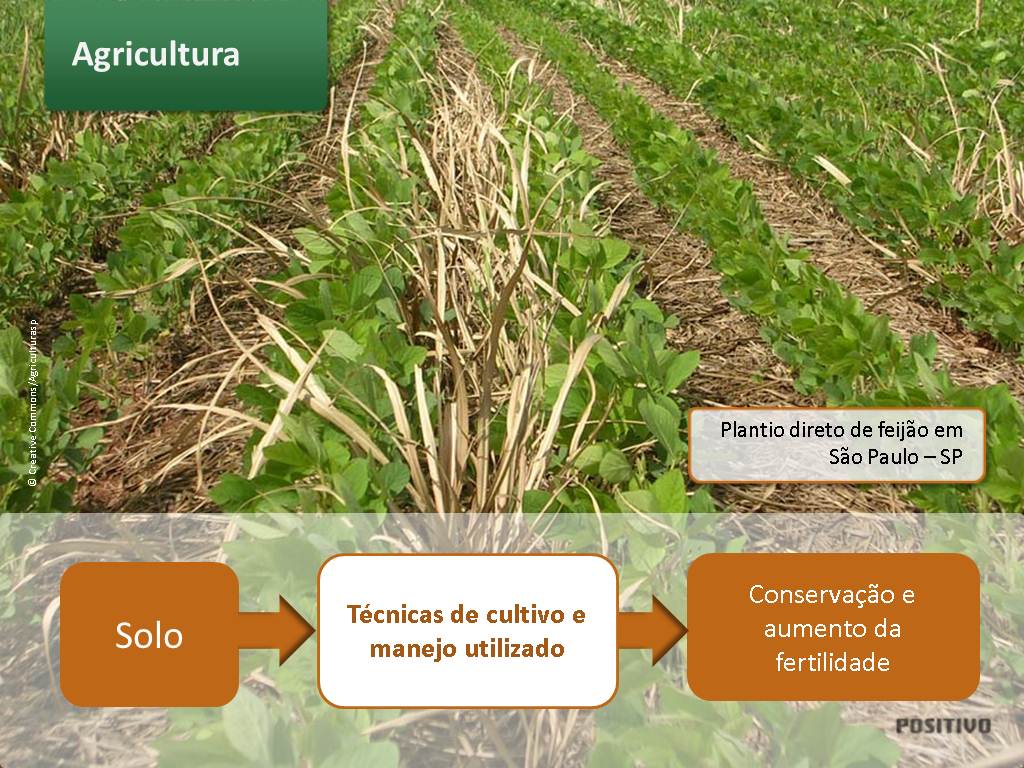 [Speaker Notes: Além do clima, o solo também é um elemento natural de extrema importância para a agricultura. As técnicas de cultivo e manejo são definidas conforme as características do solo que está sendo cultivado.]
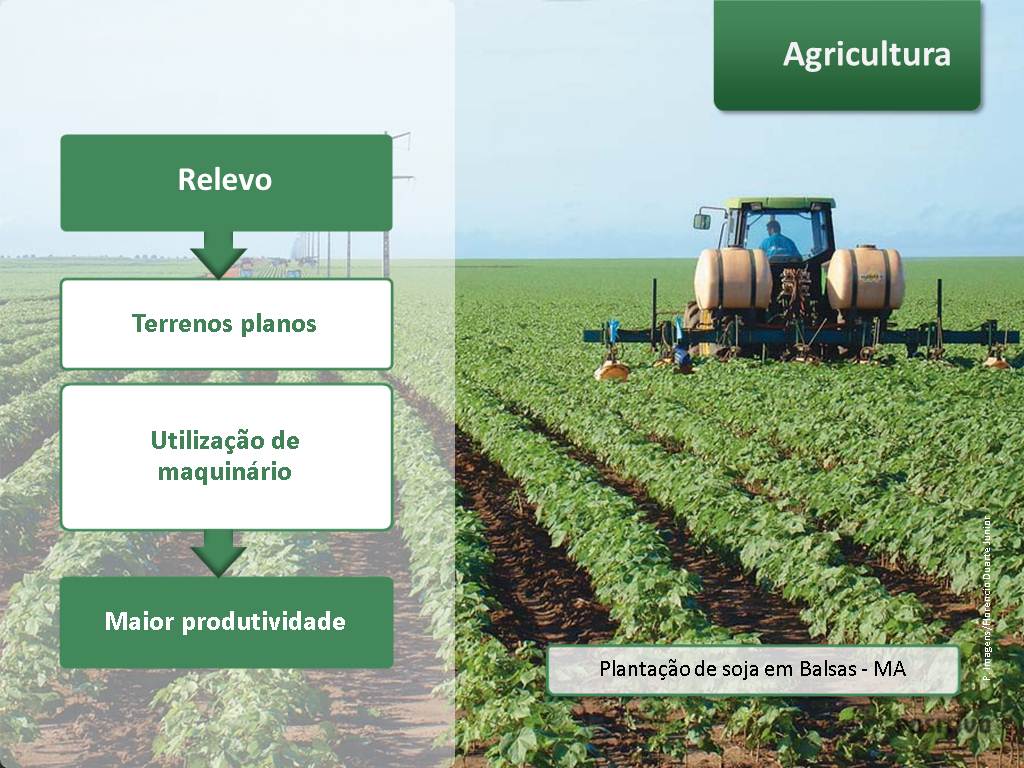 [Speaker Notes: A forma de relevo também influencia o tipo de agricultura empregada. Terrenos inclinados exigem técnicas de terraceamento. Já os mais planos favorecem o uso de máquinas agrícolas.]
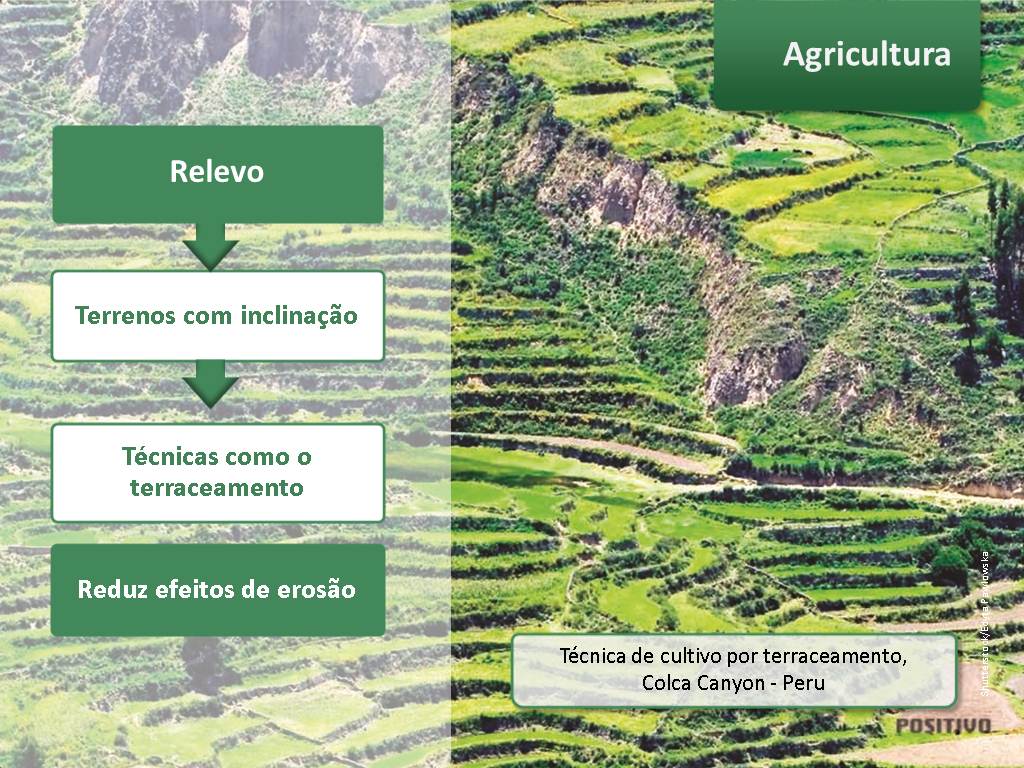 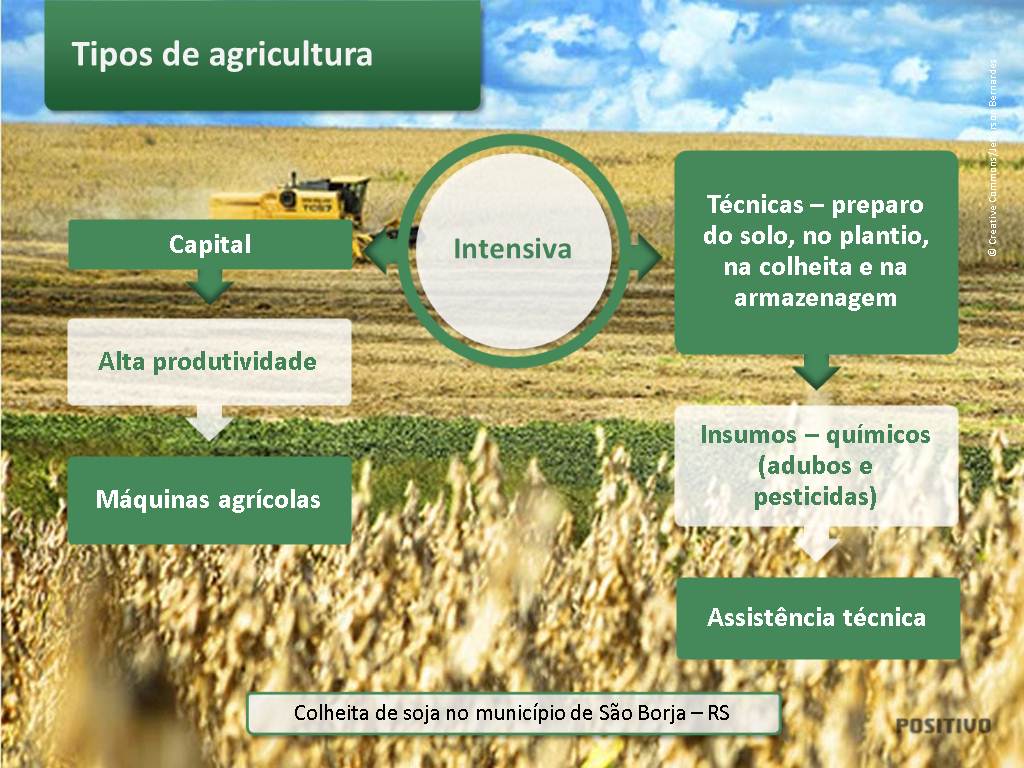 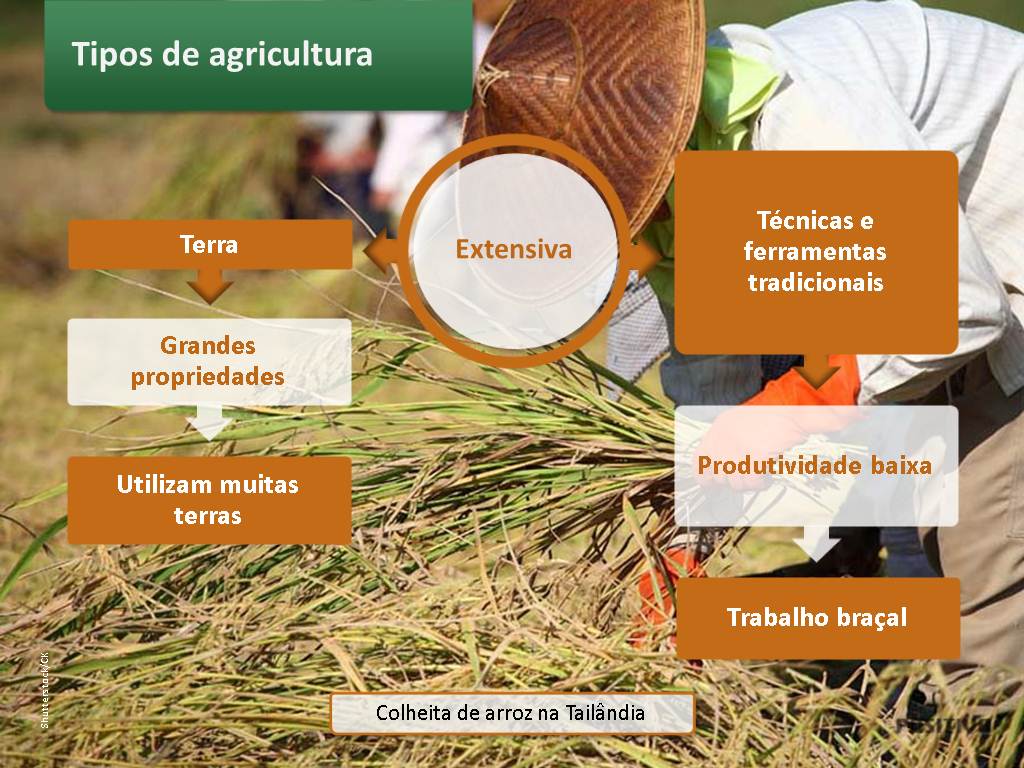 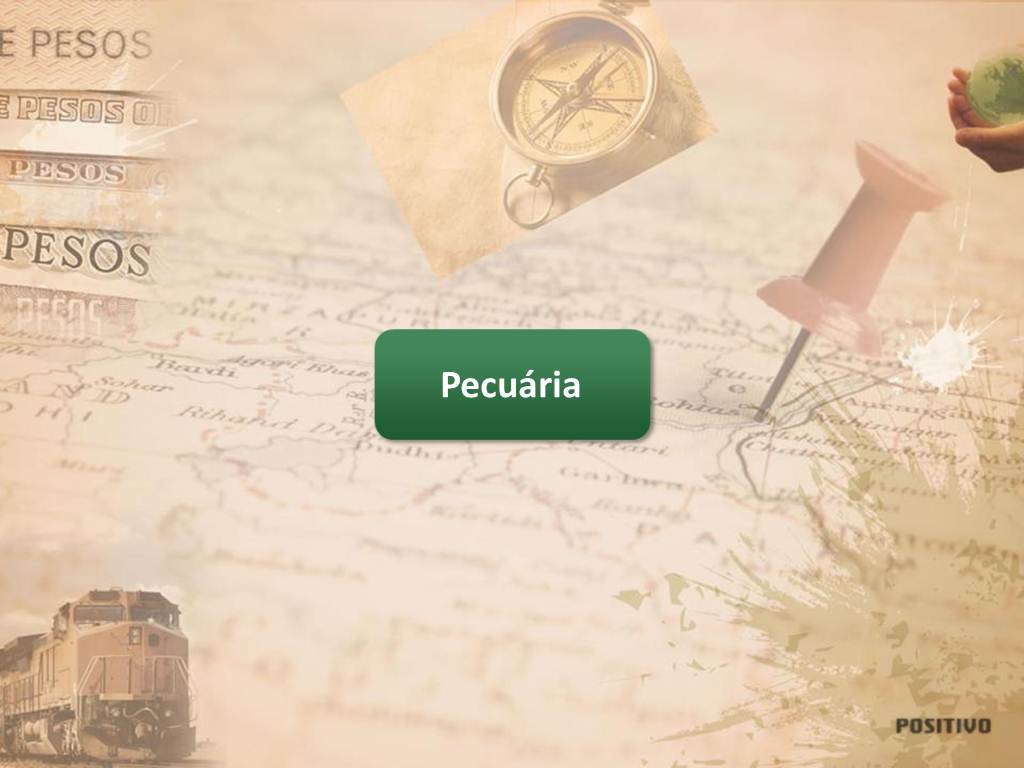 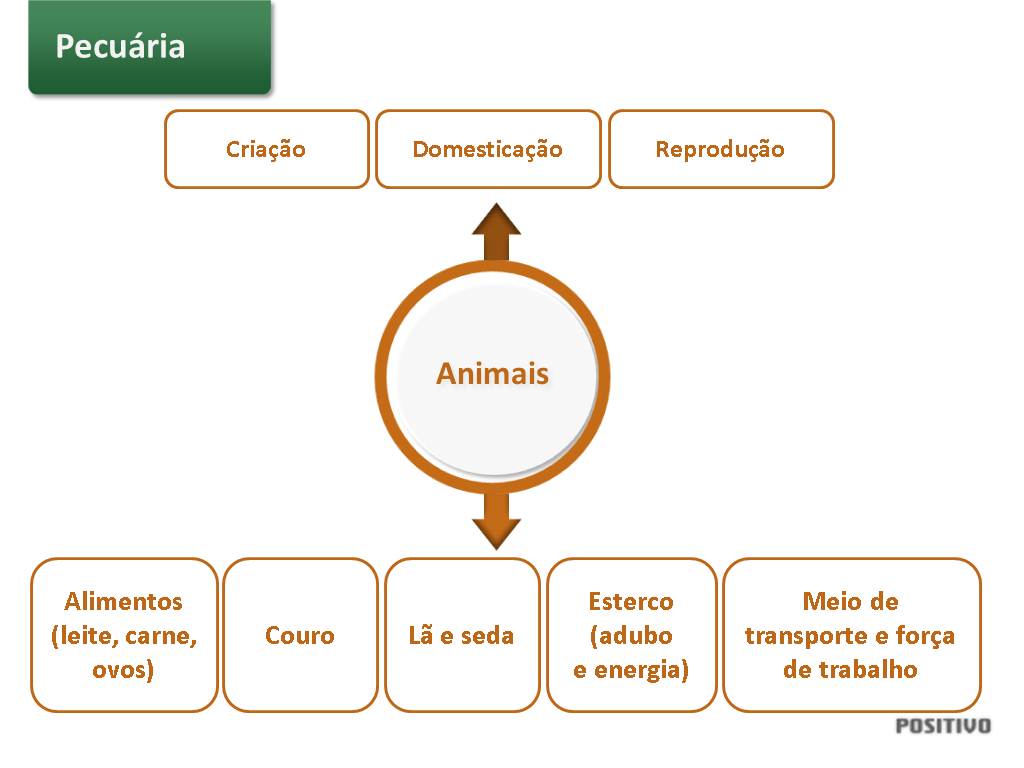 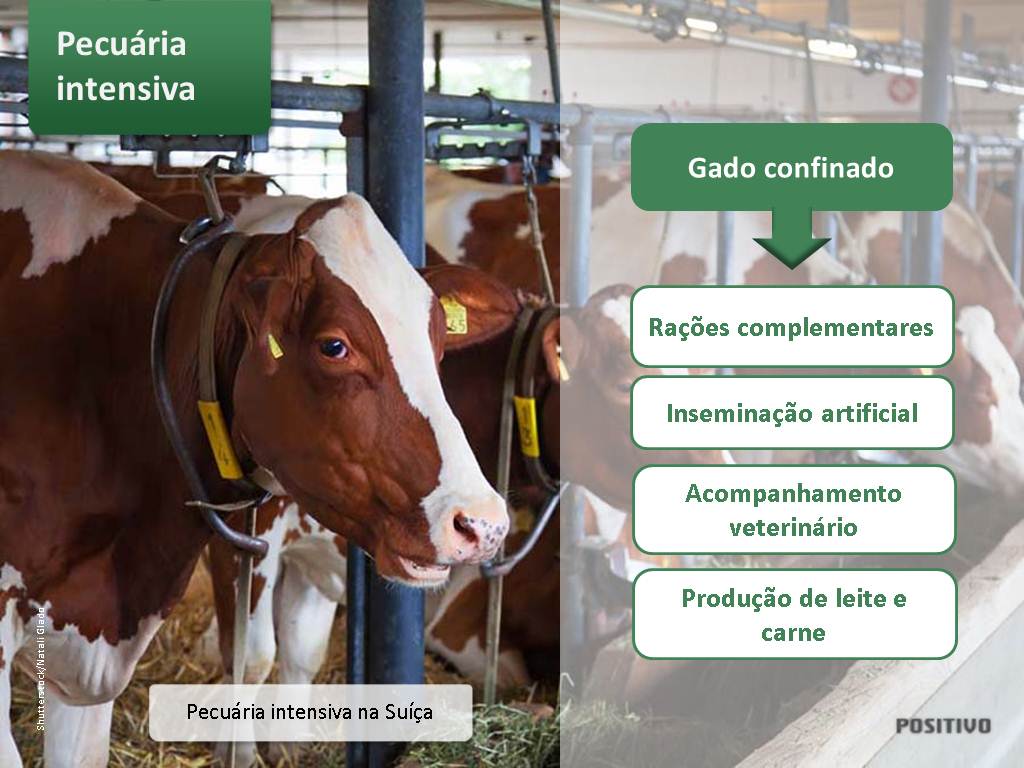 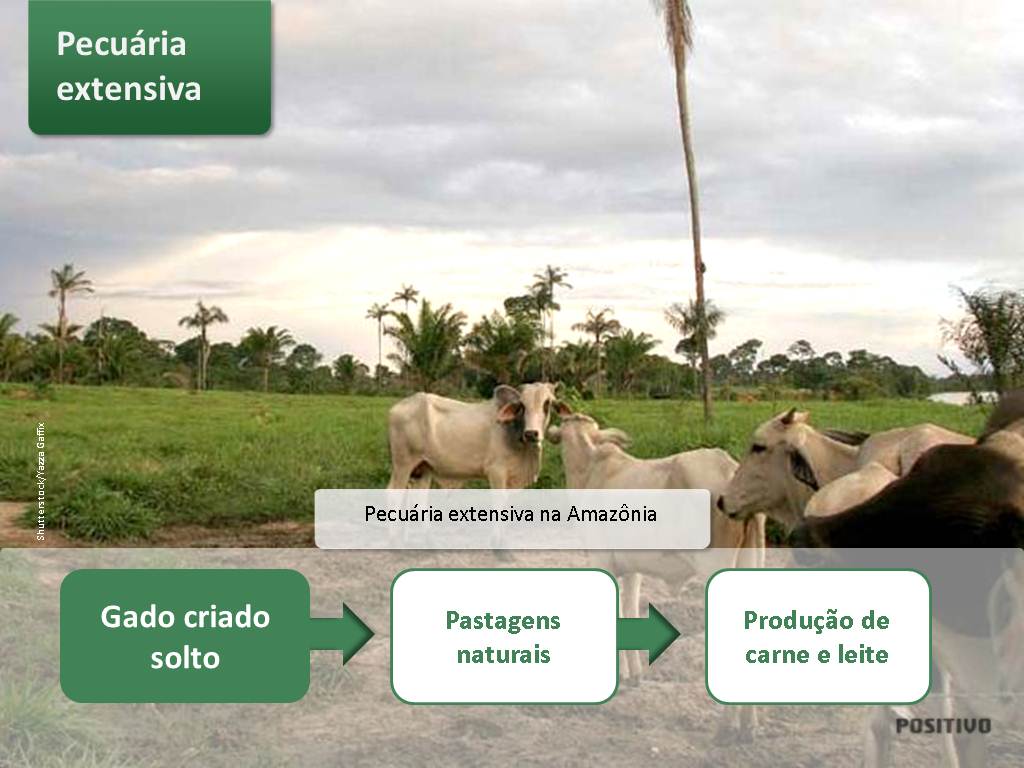 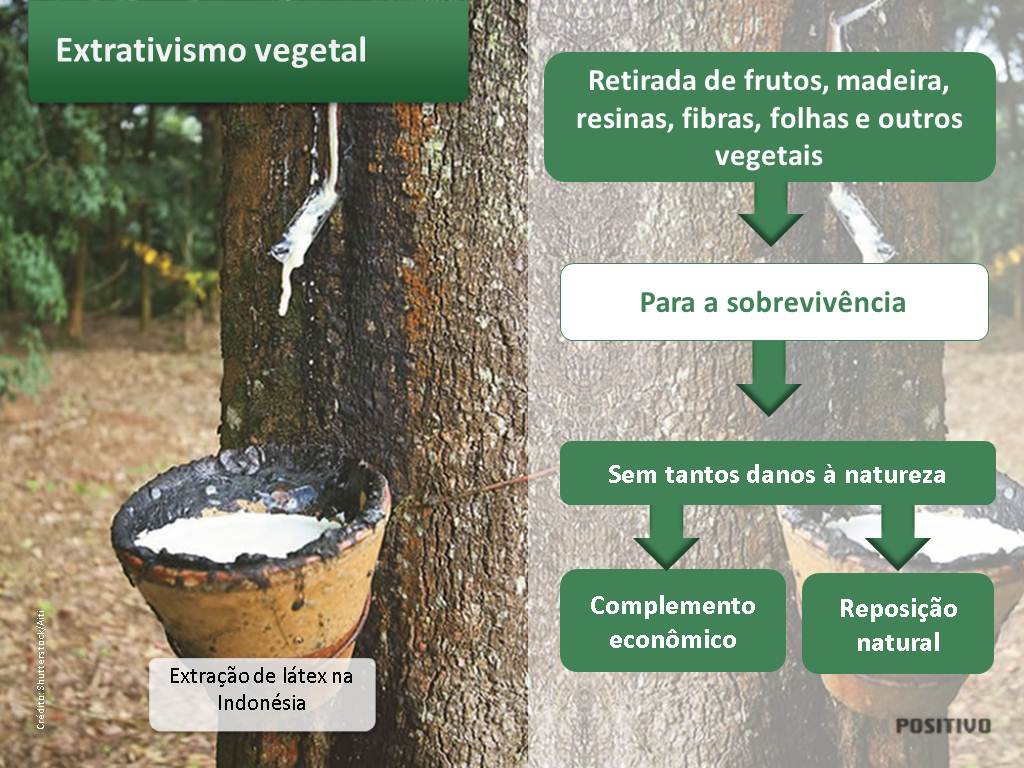 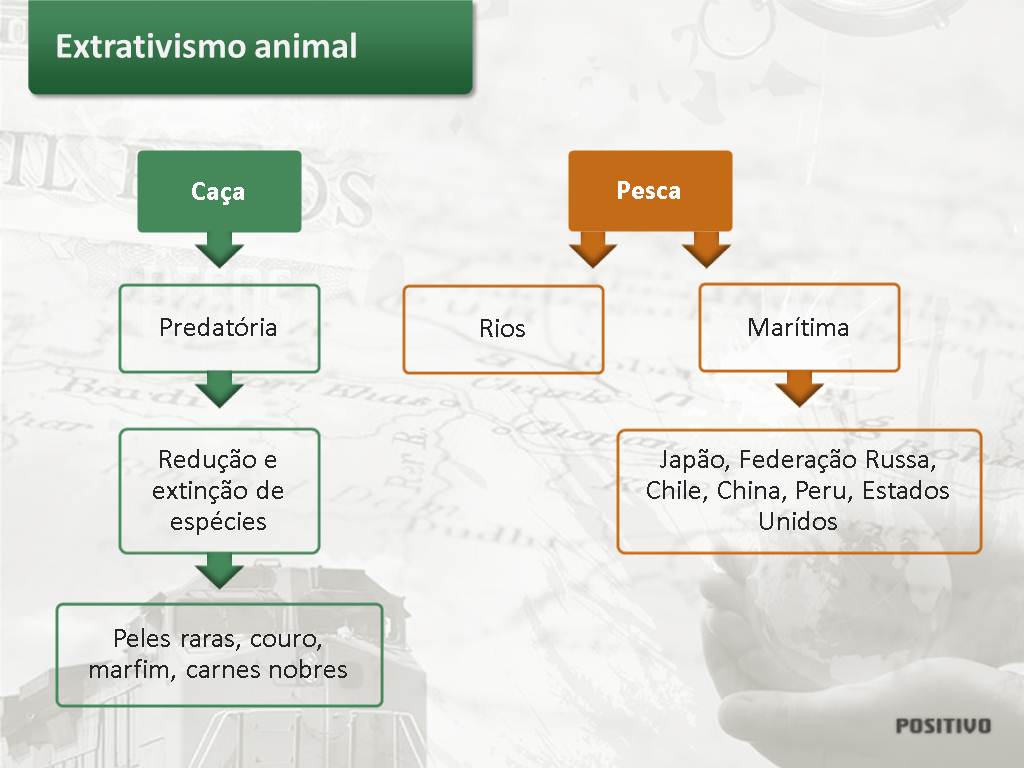 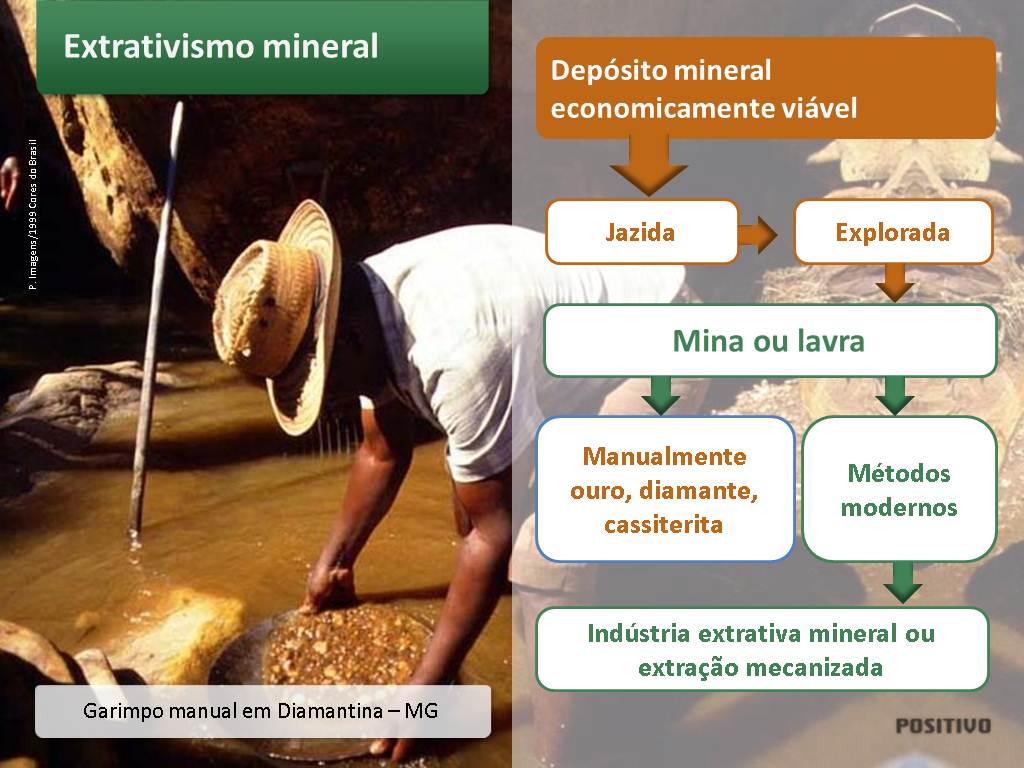 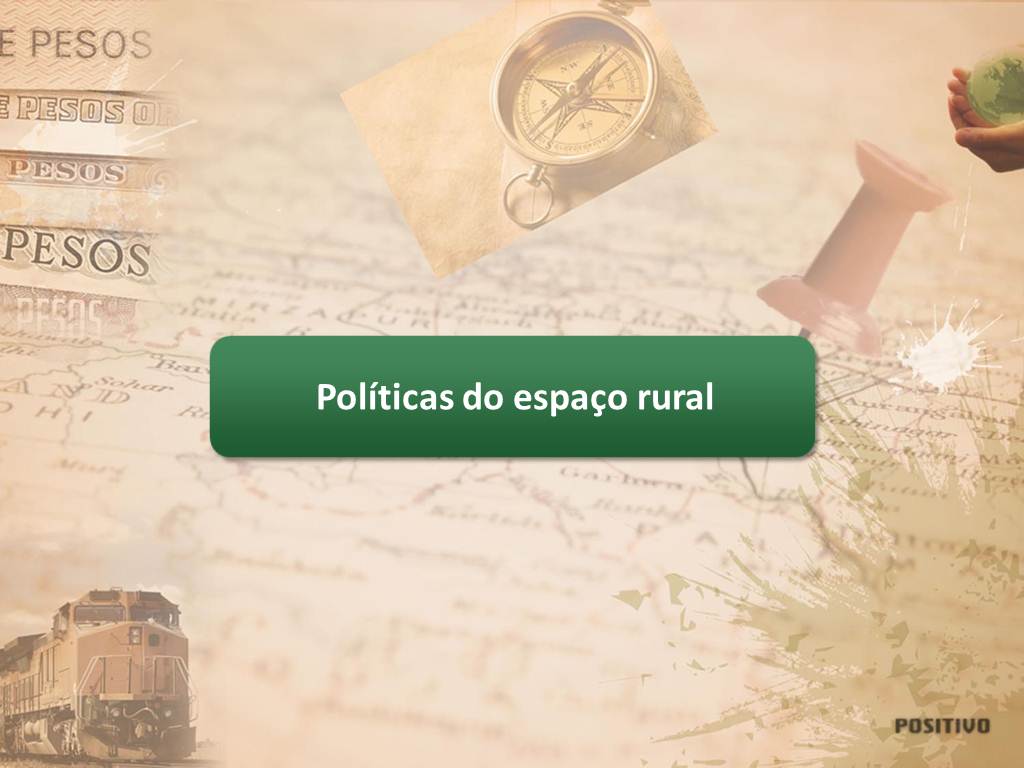 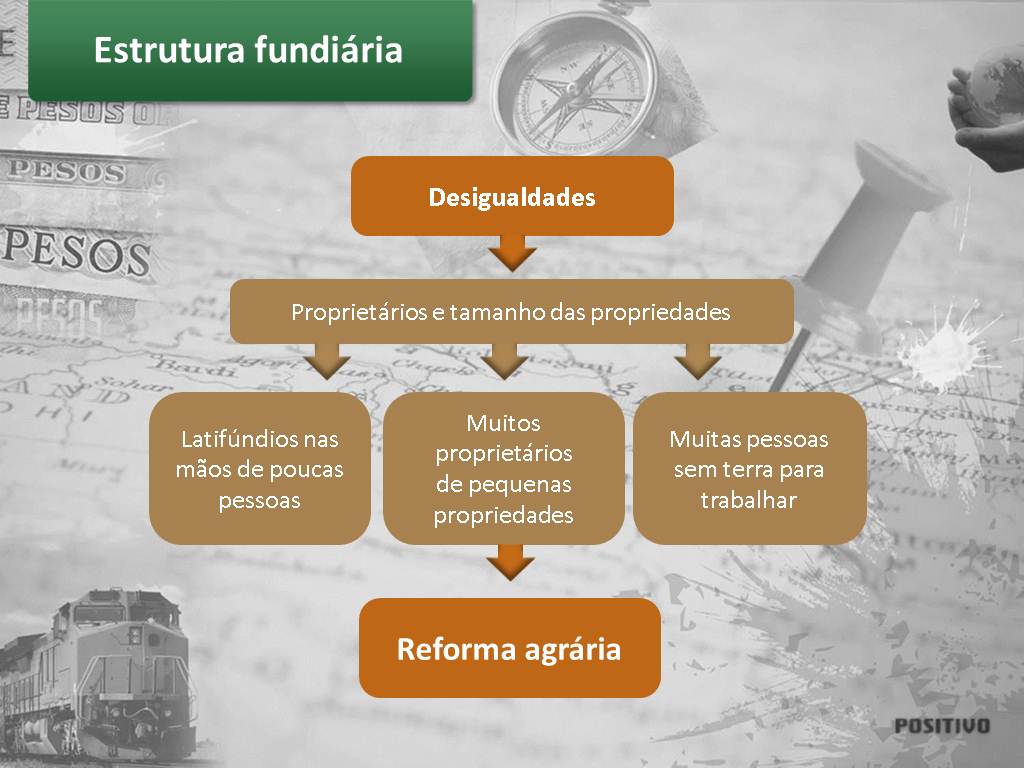 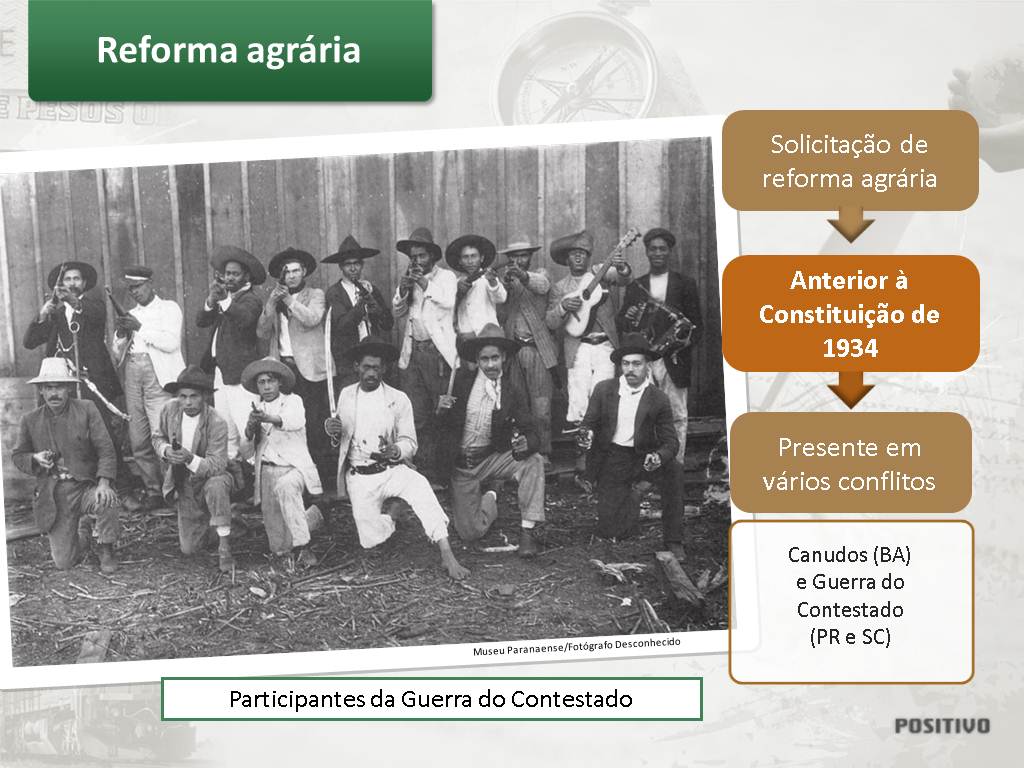 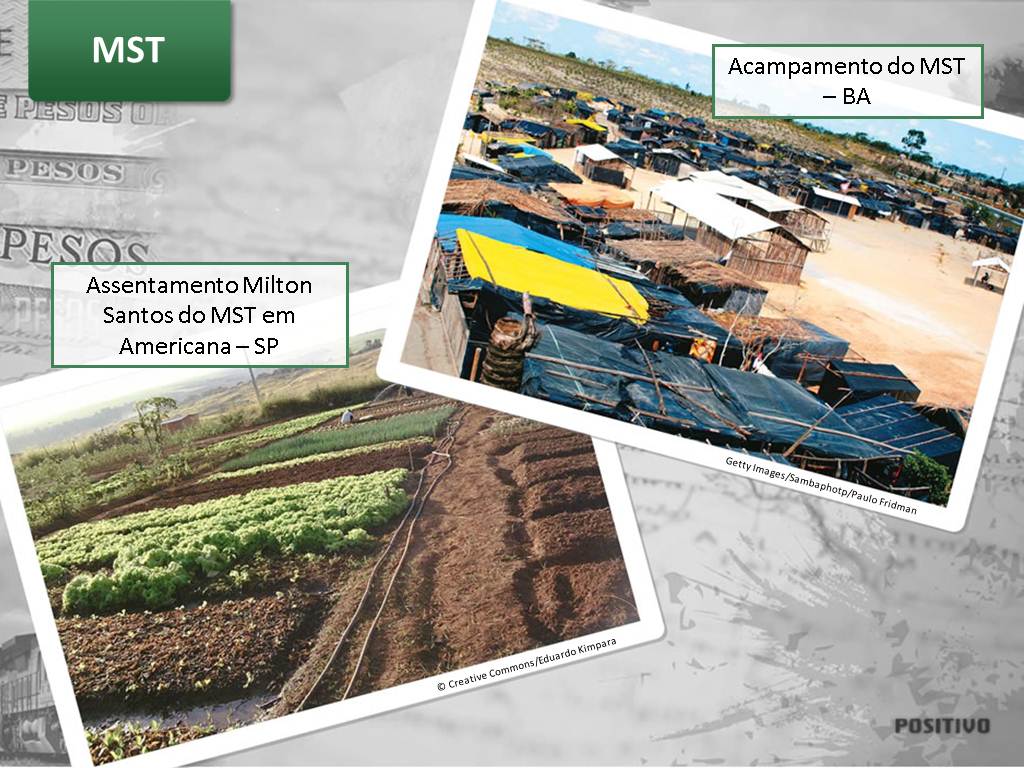 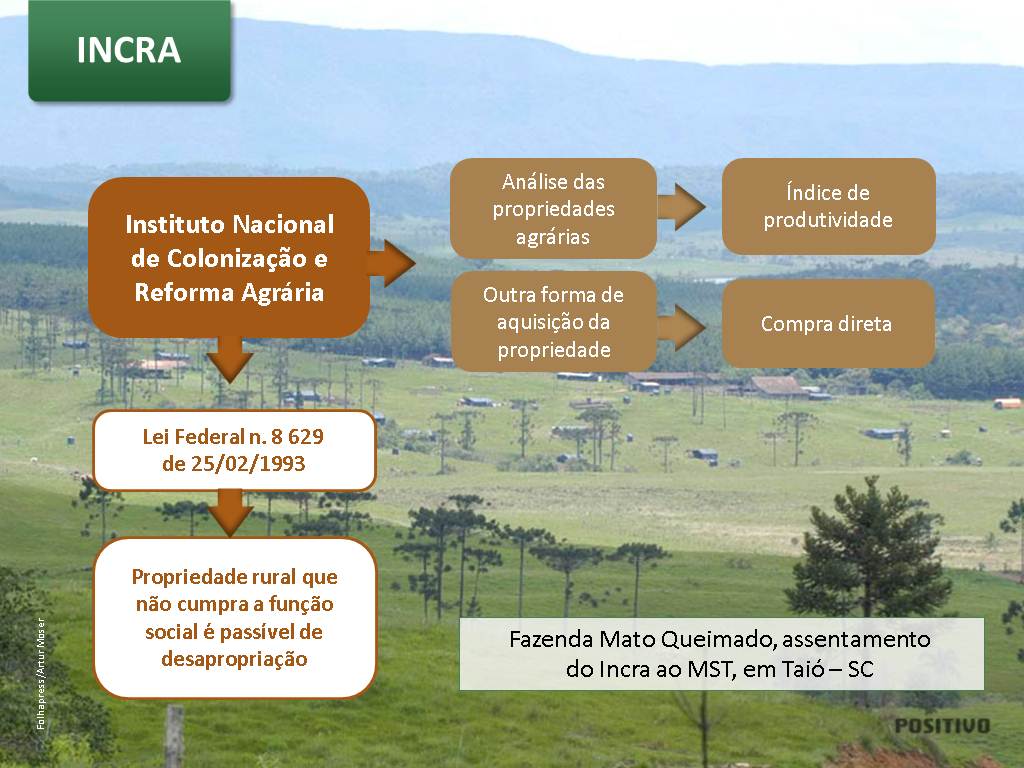 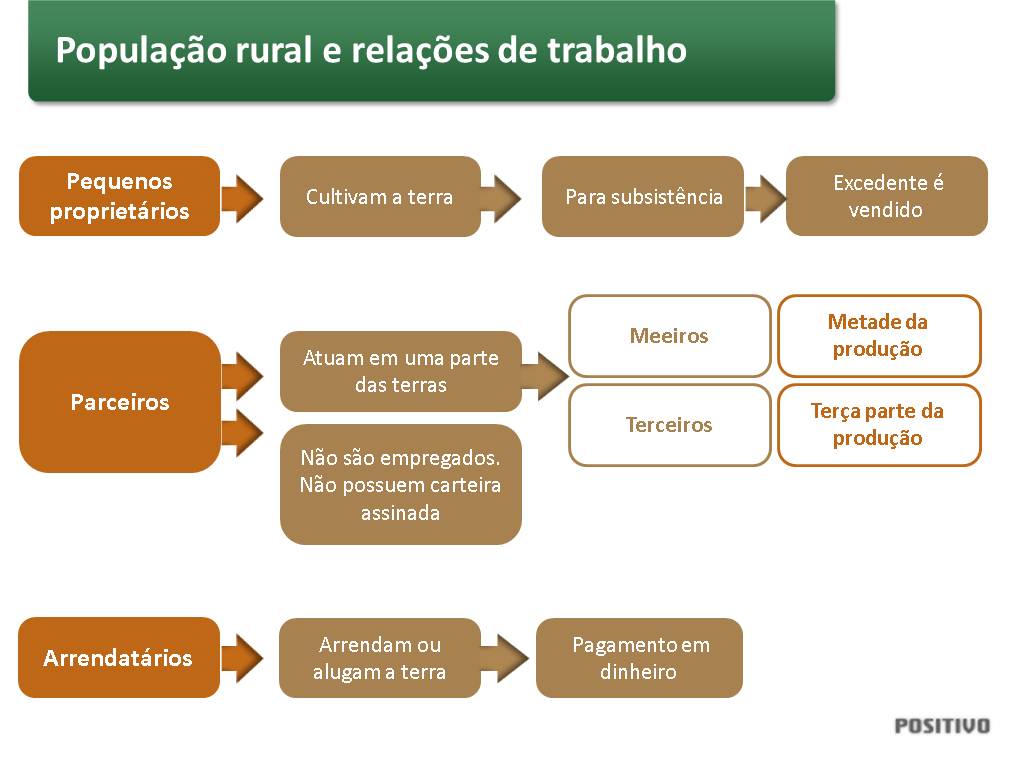 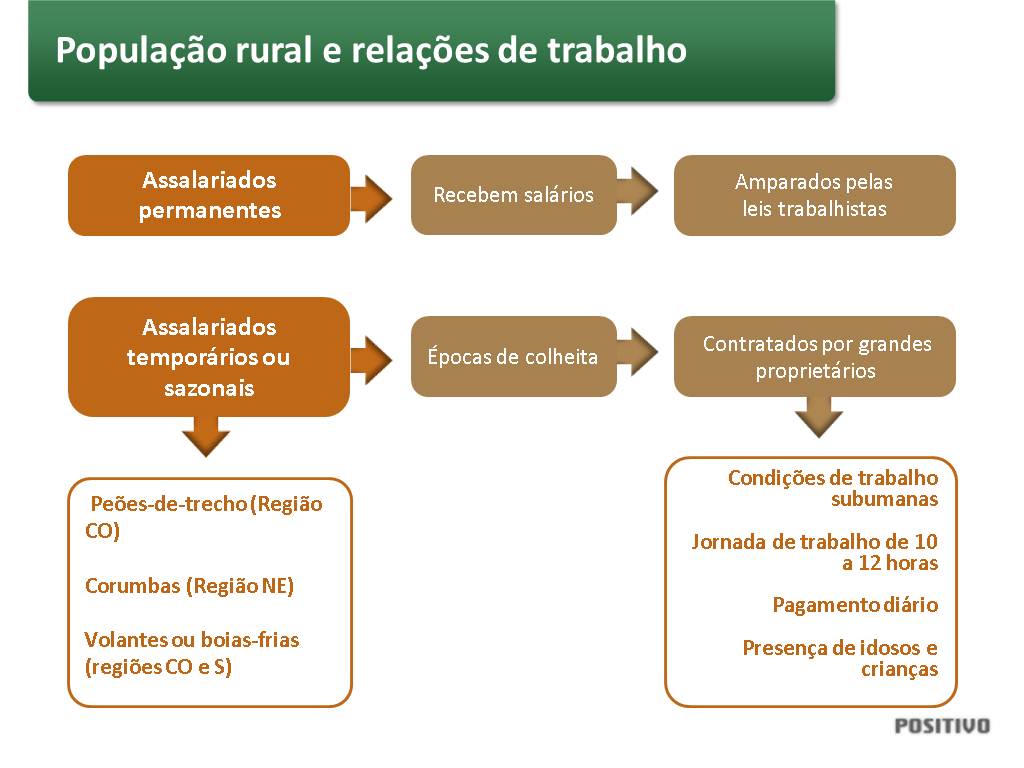 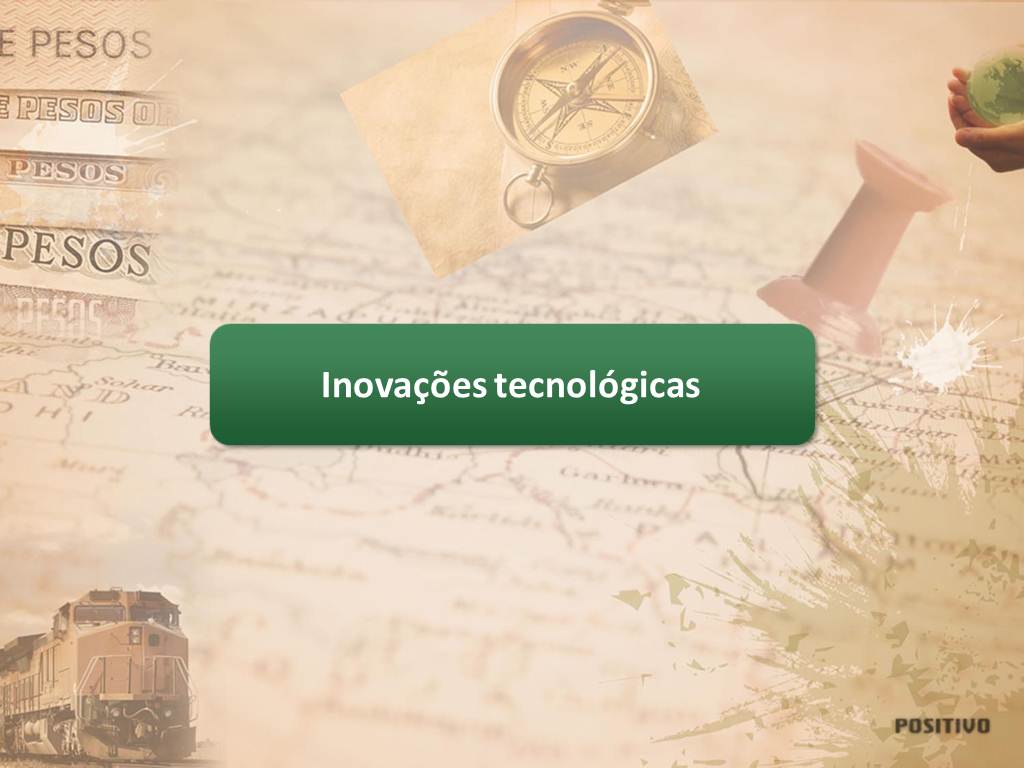 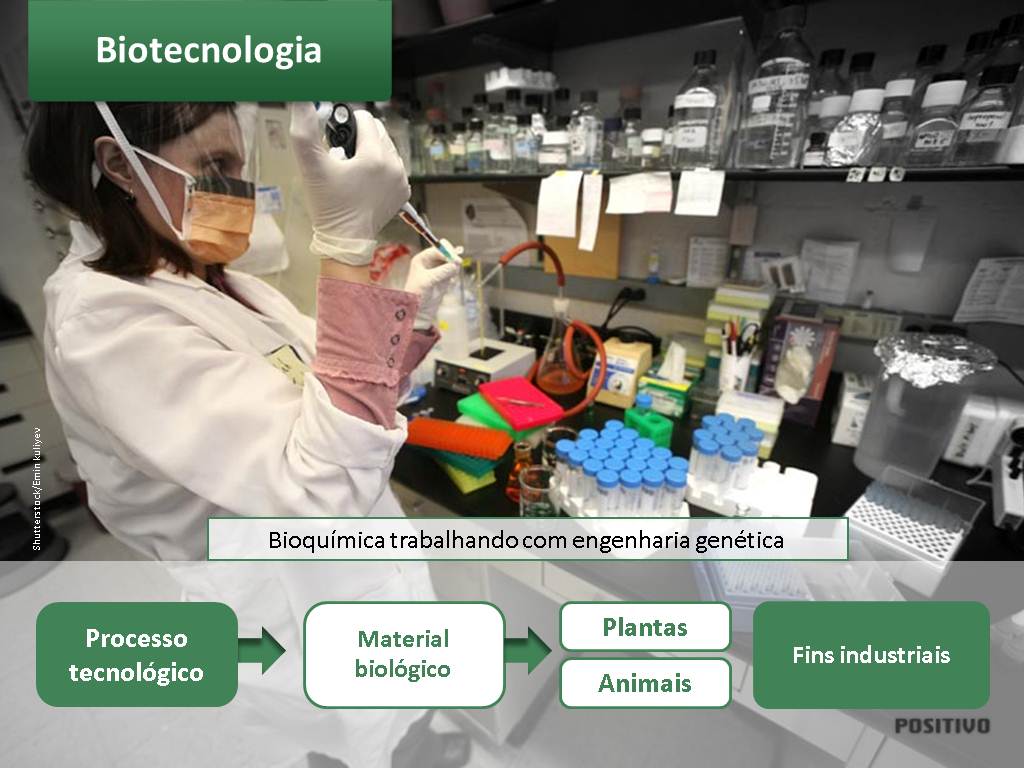 [Speaker Notes: Permite que as indústrias de materiais biológicos melhorem os produtos fabricados e/ou serviços prestados.]
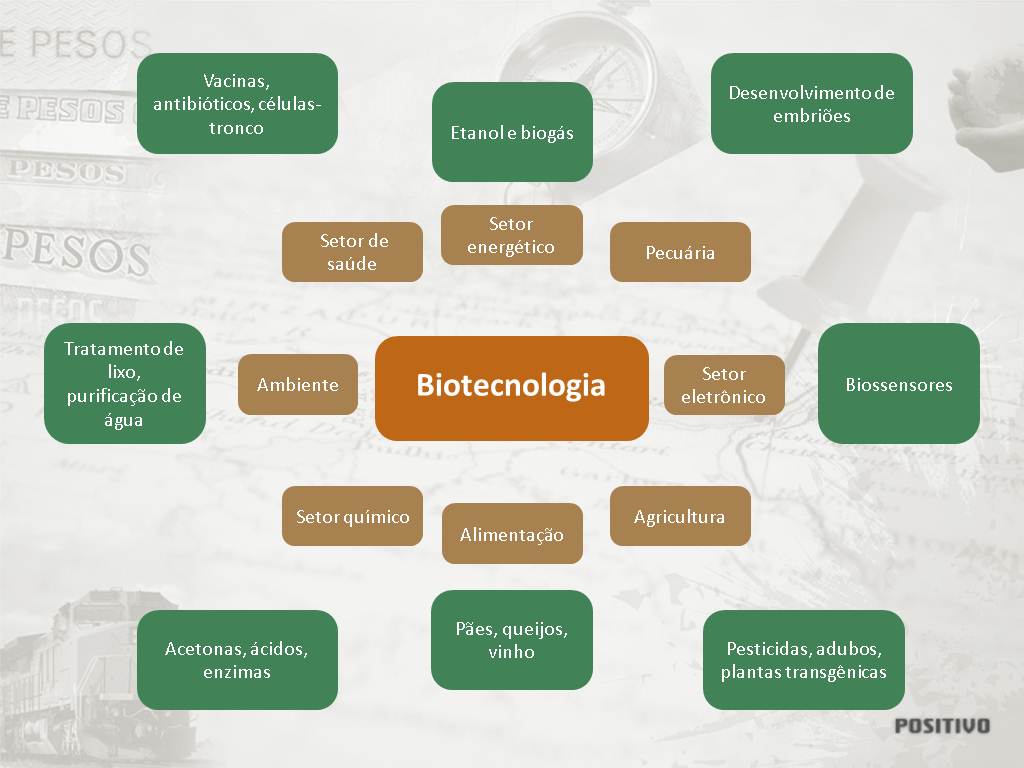 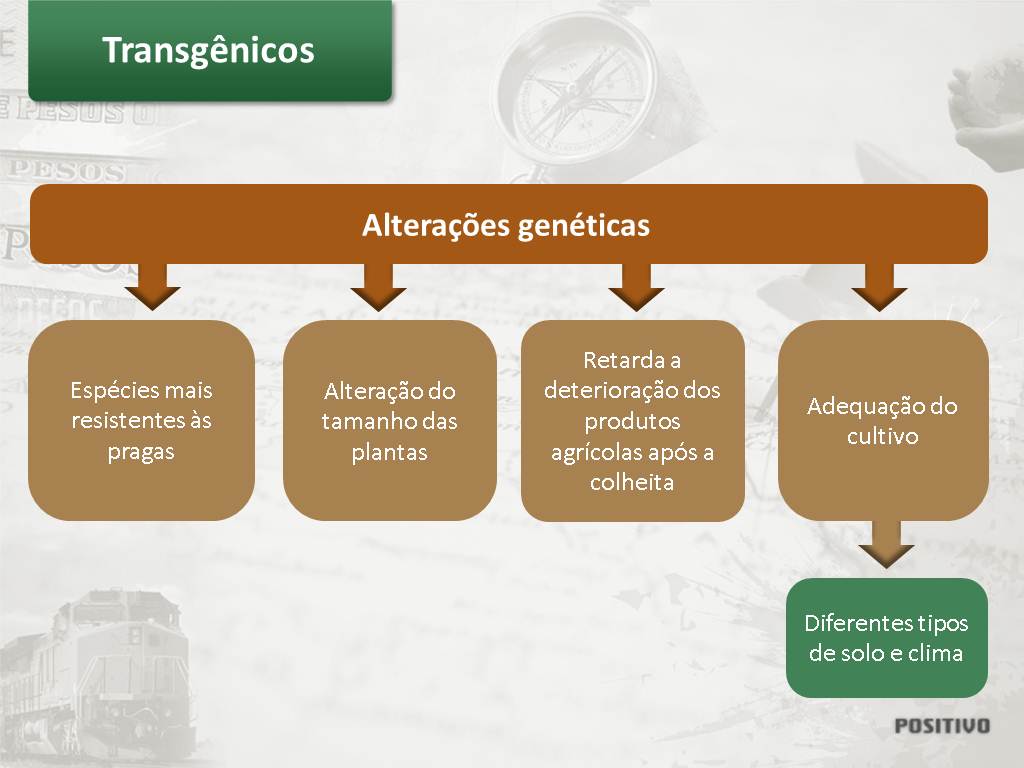 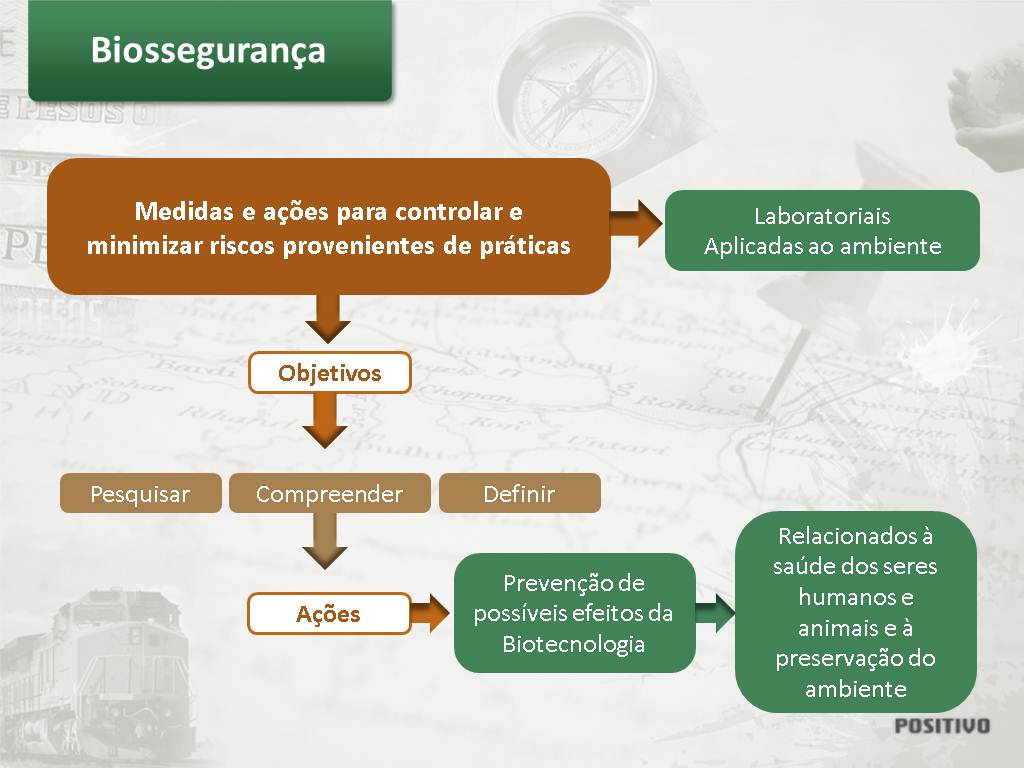 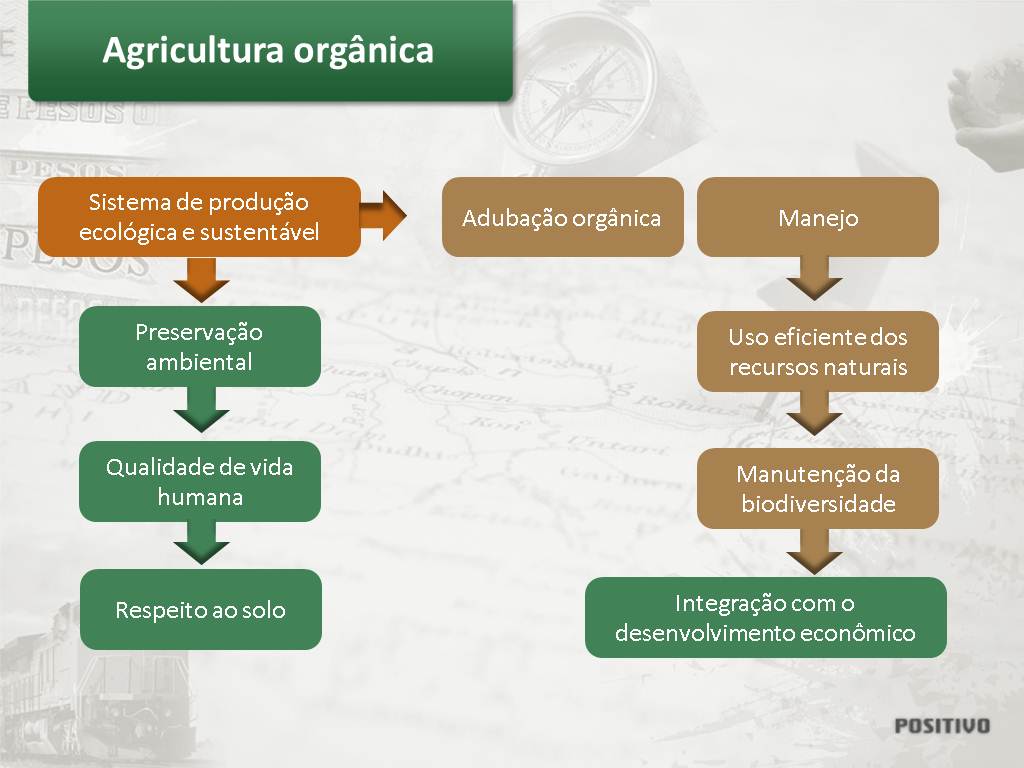 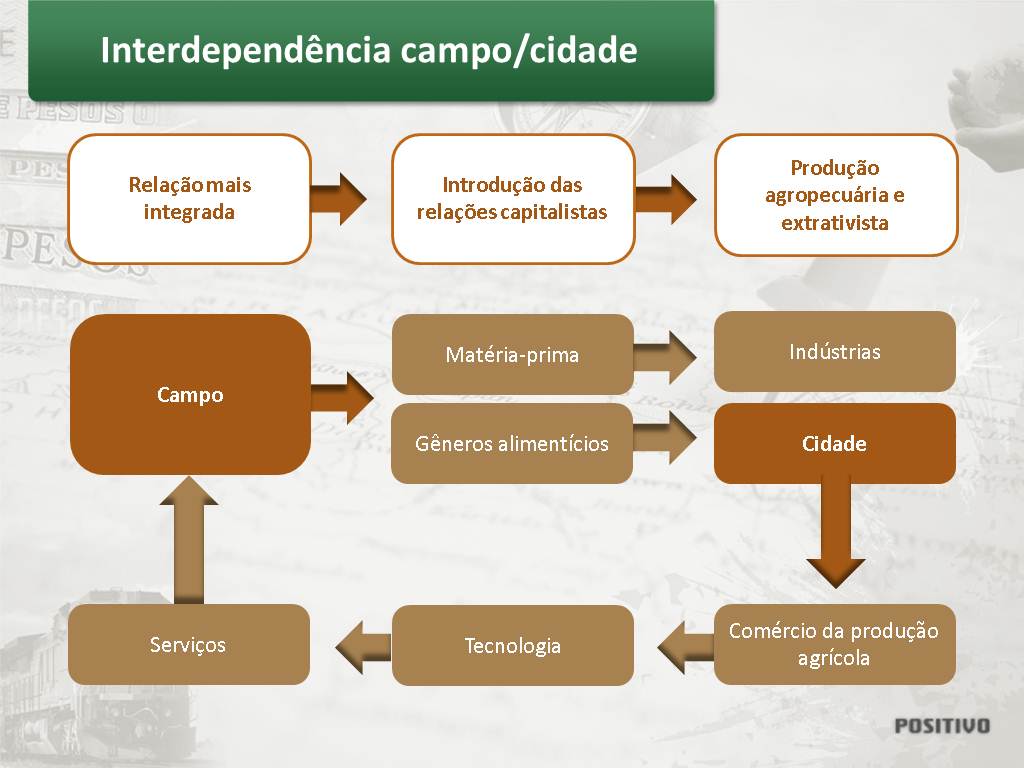 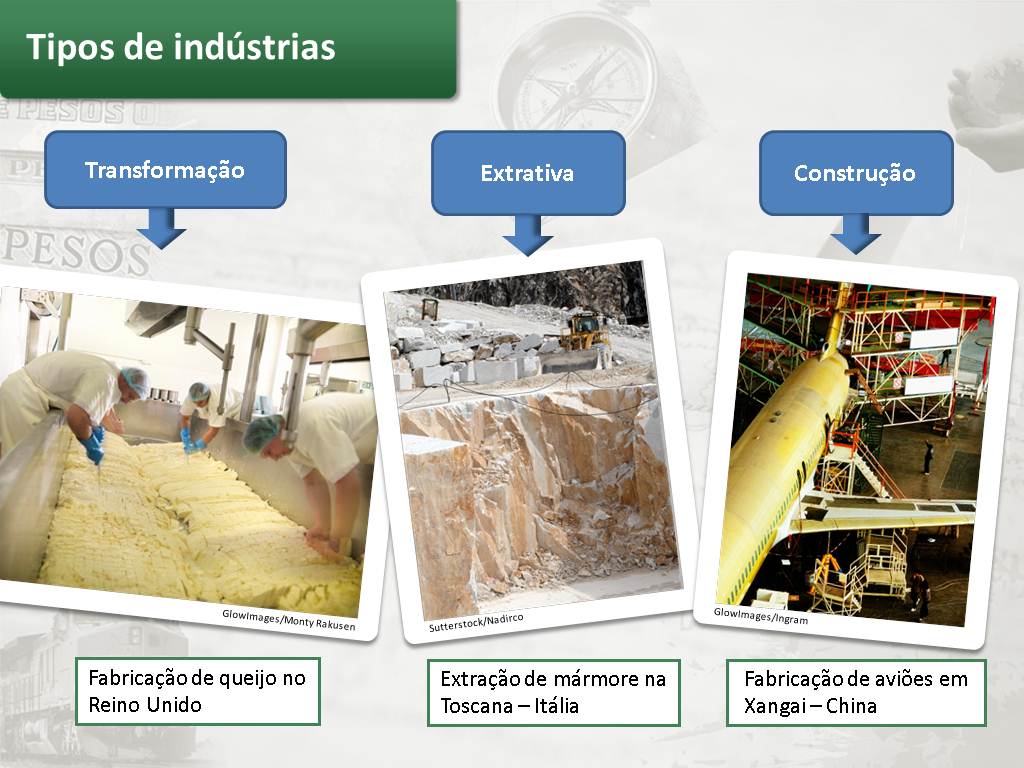 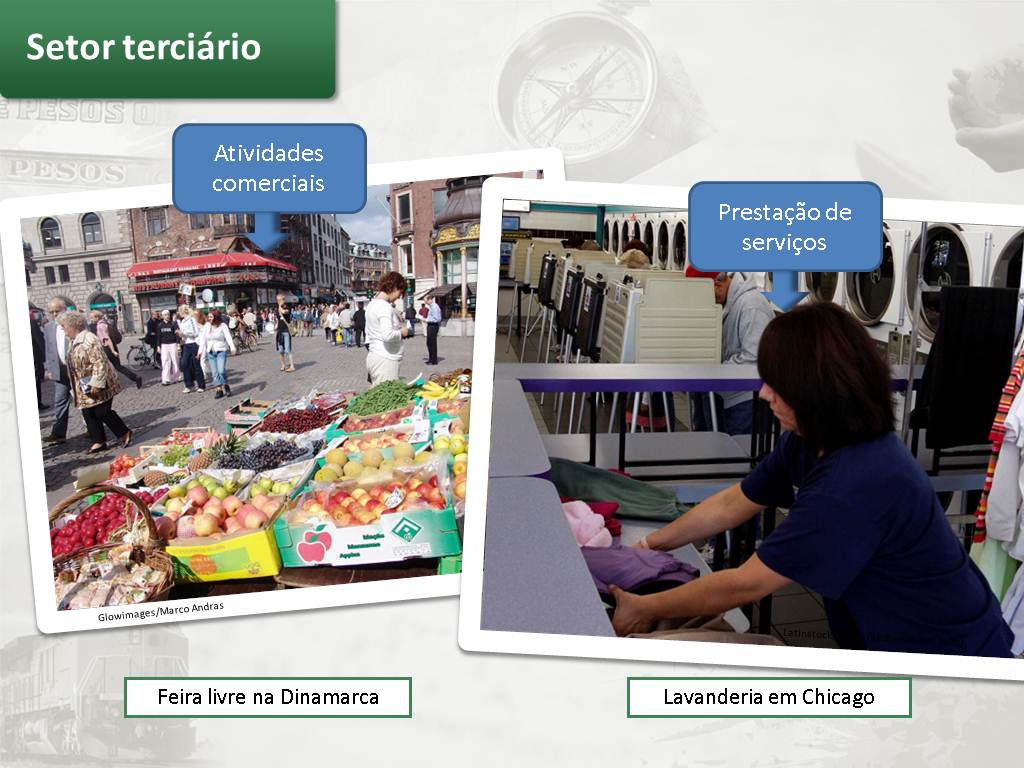 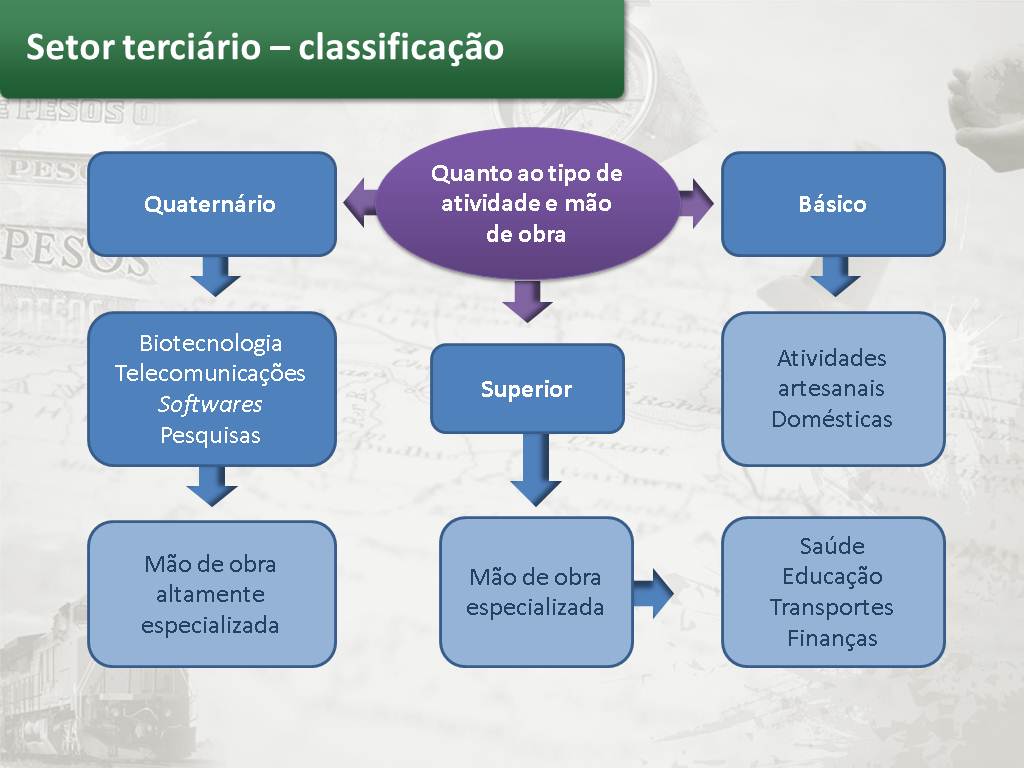 URBANIZAÇÃO
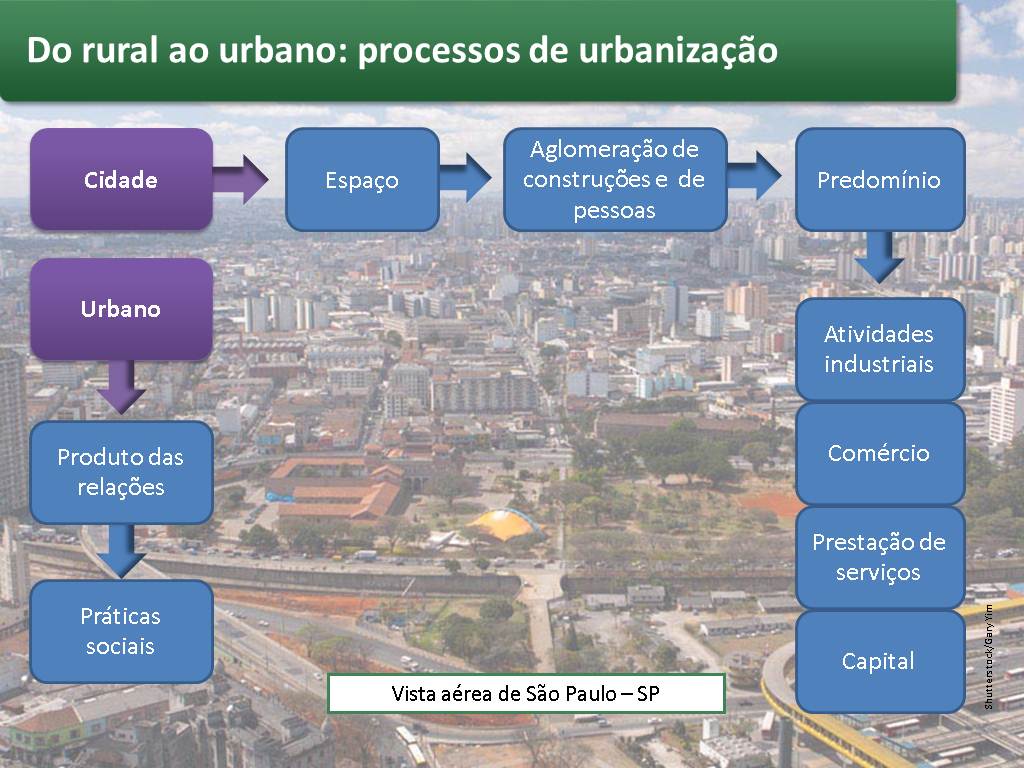 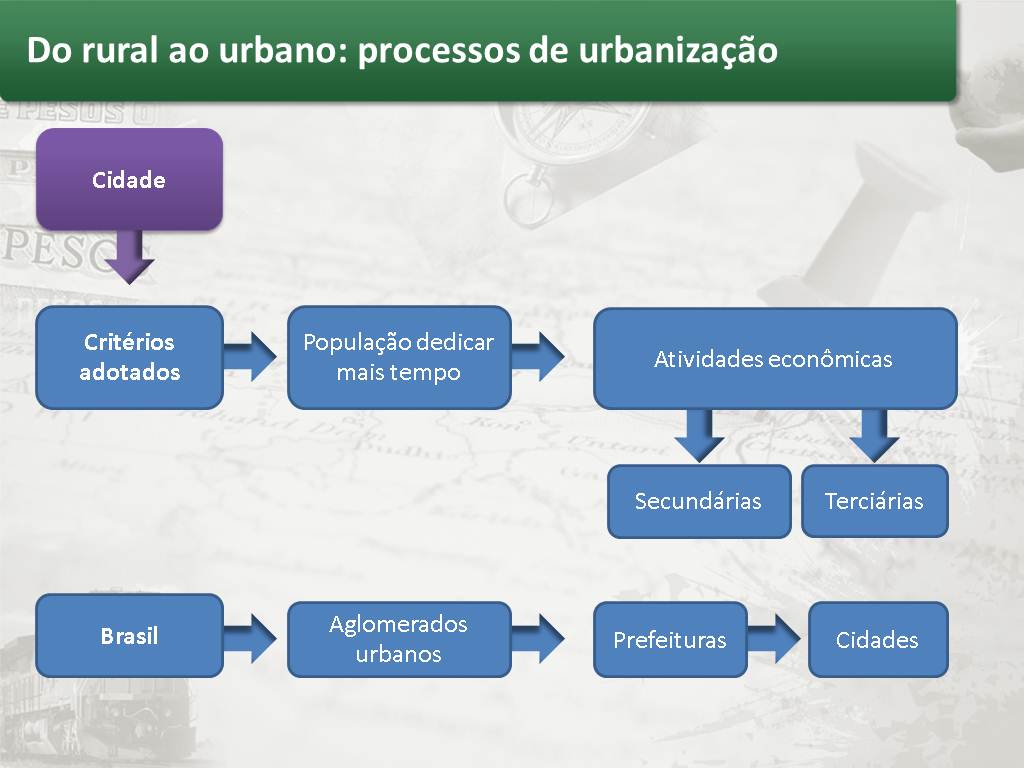 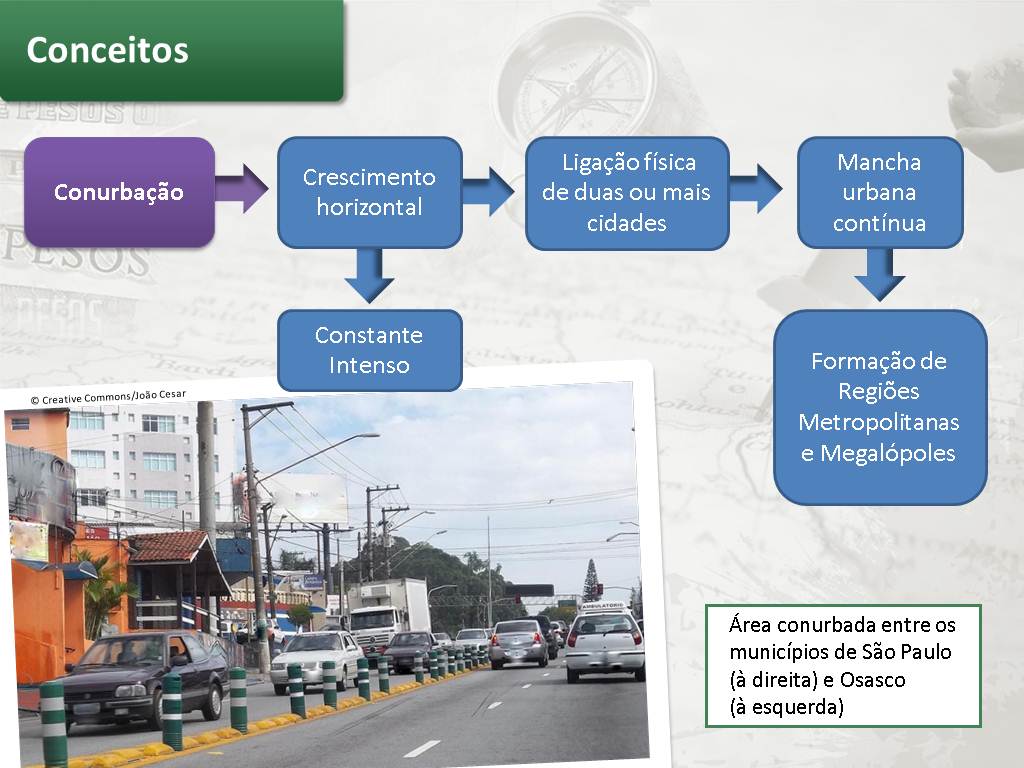 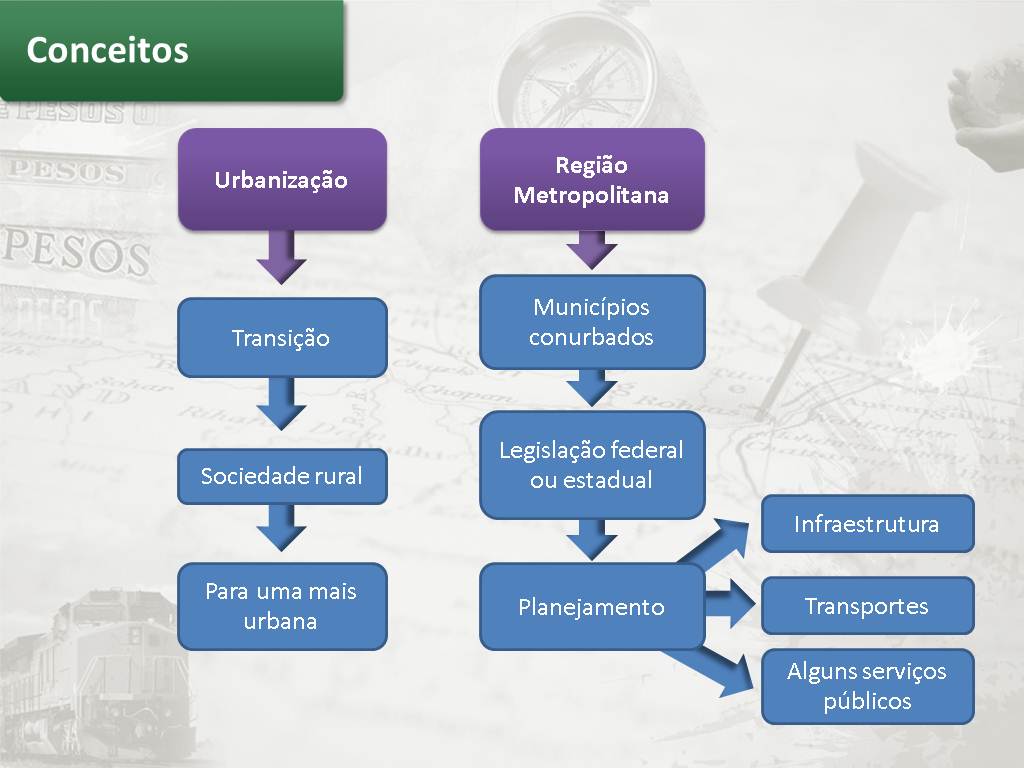 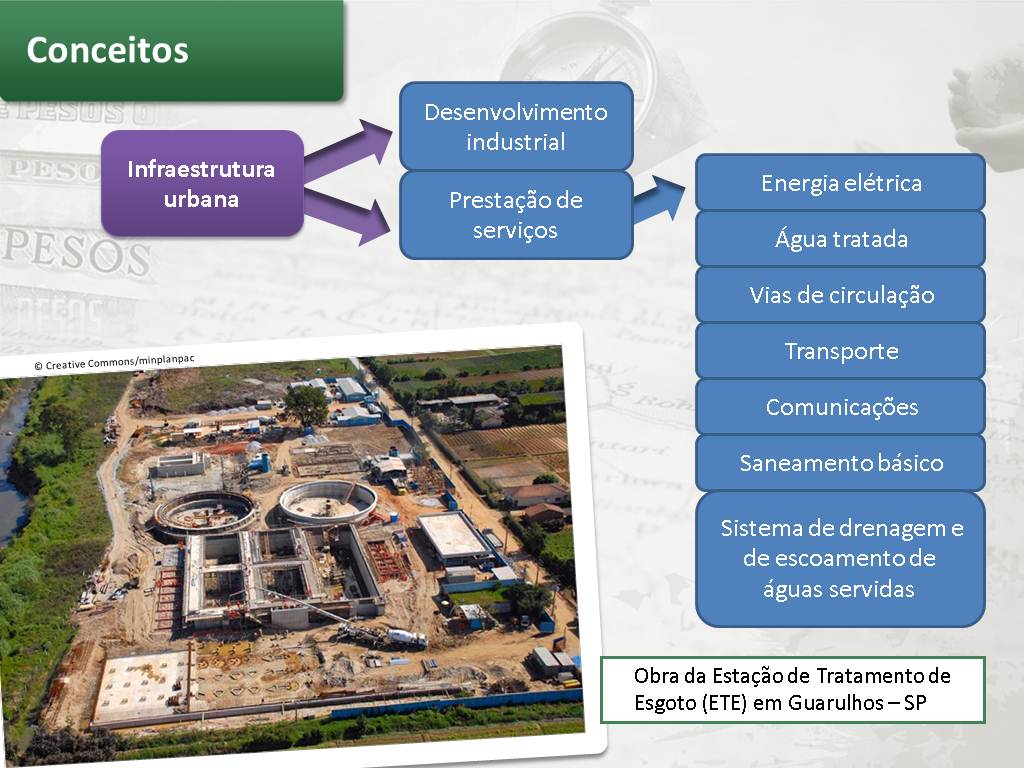 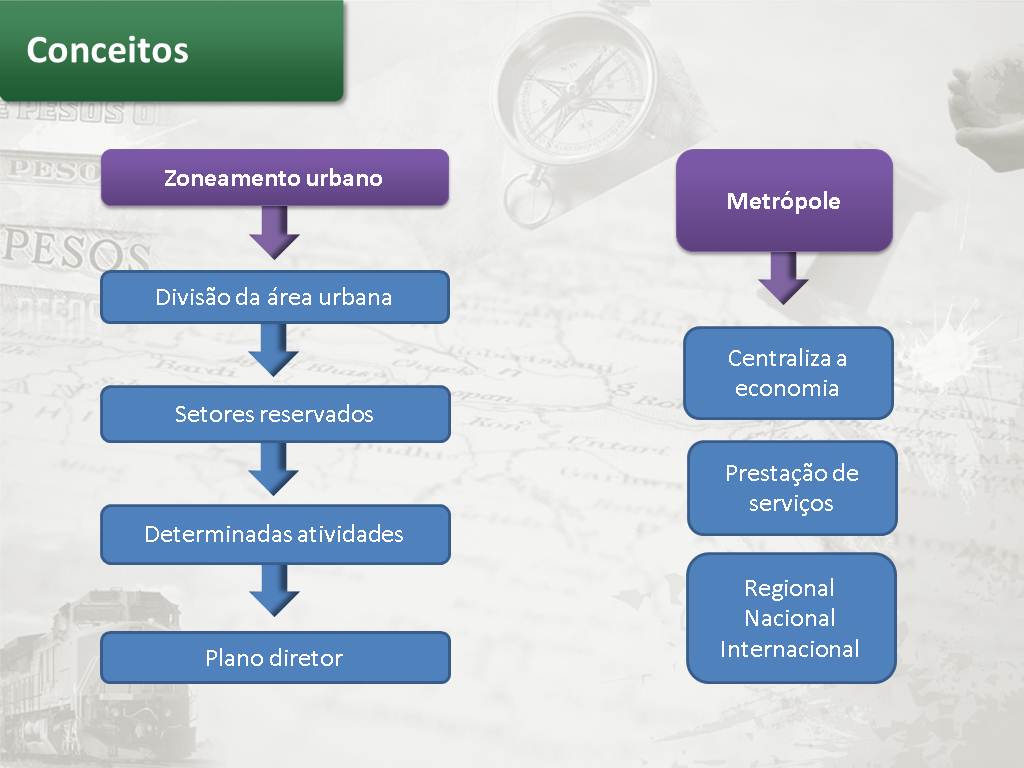 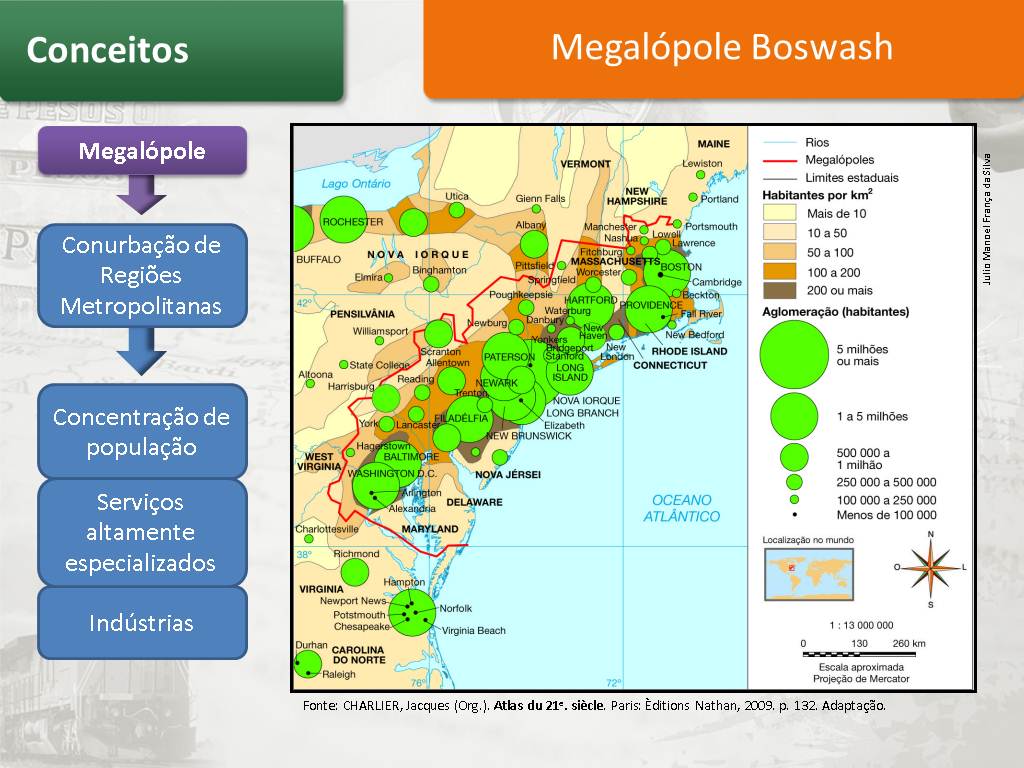 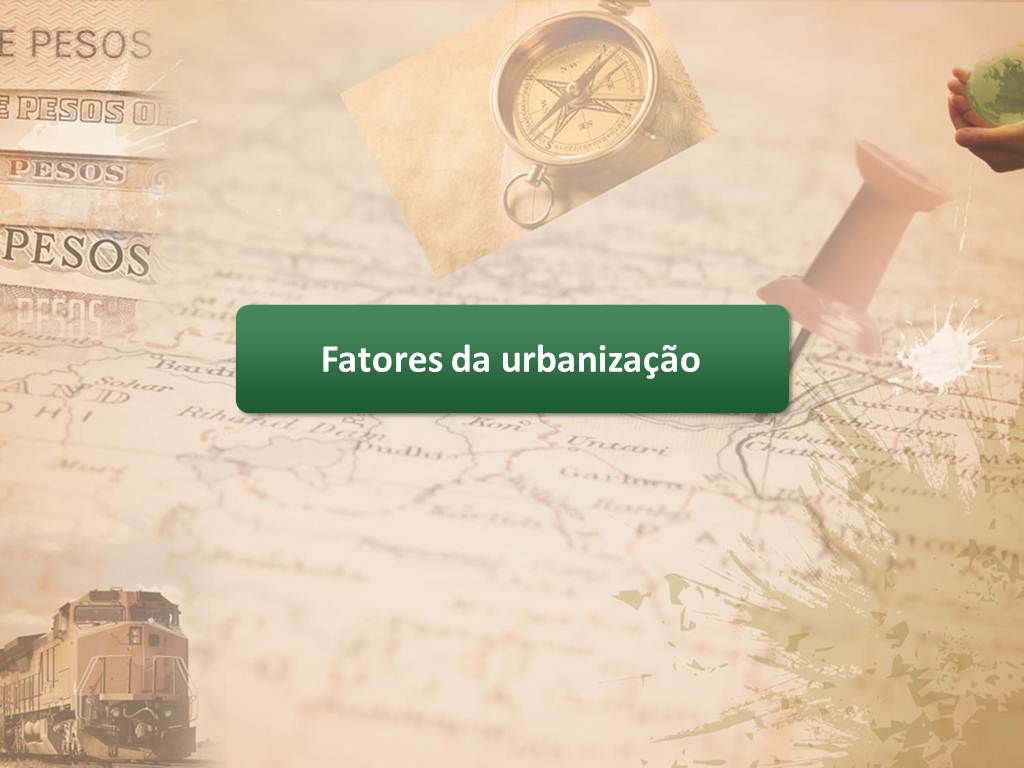 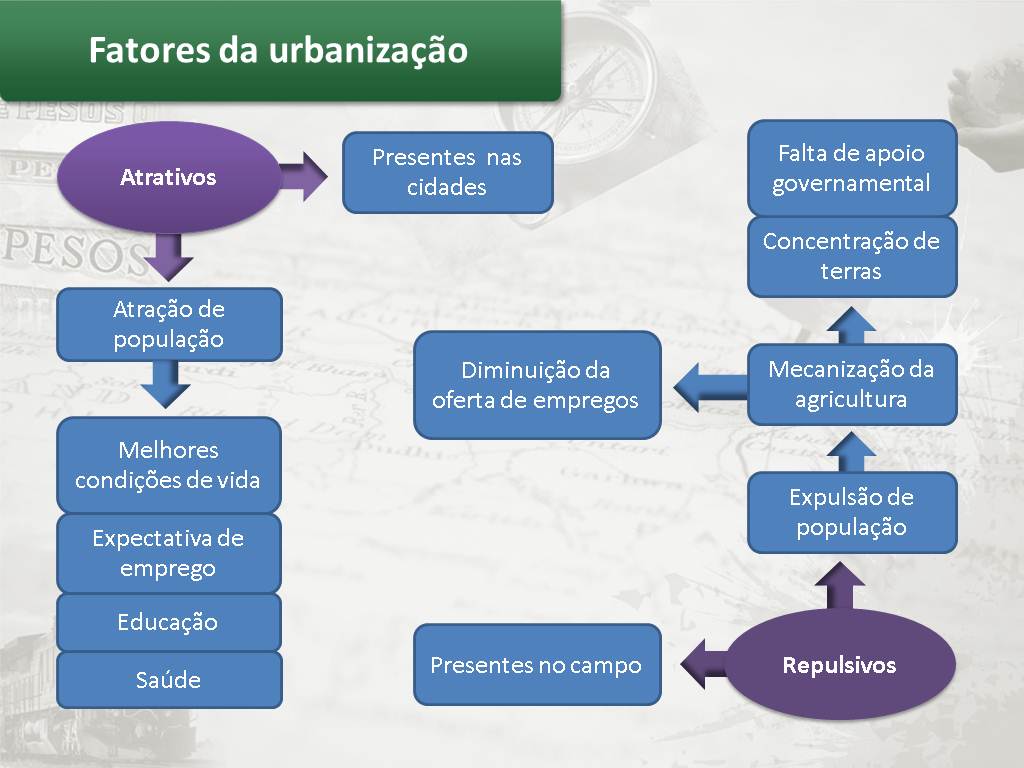 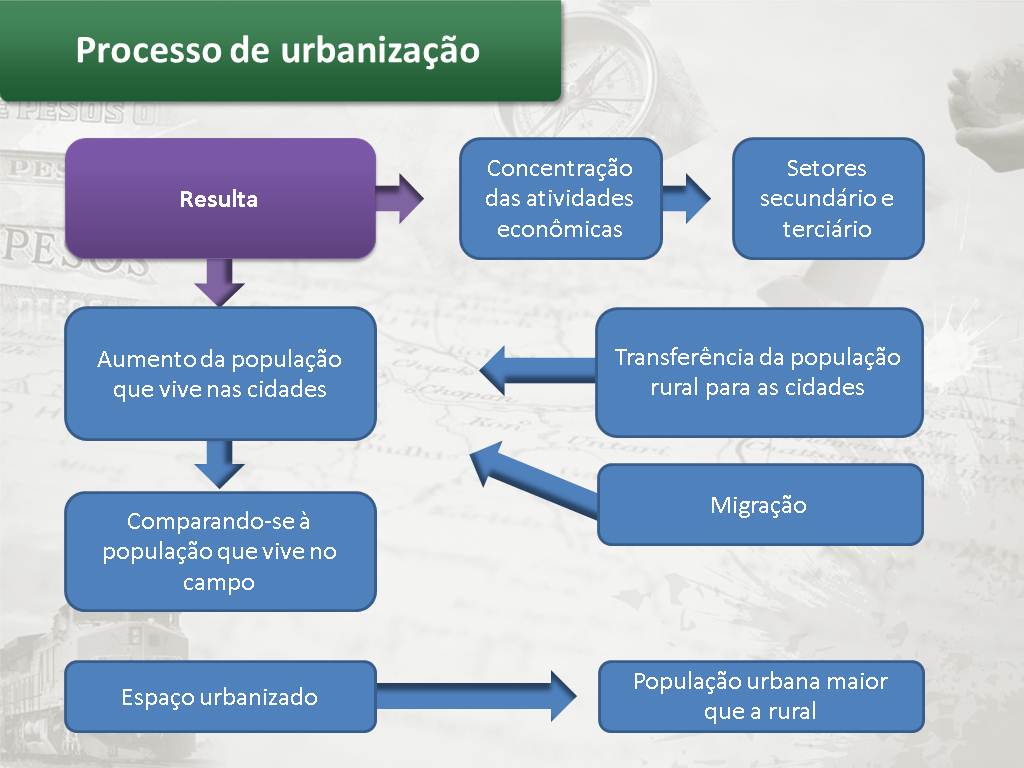 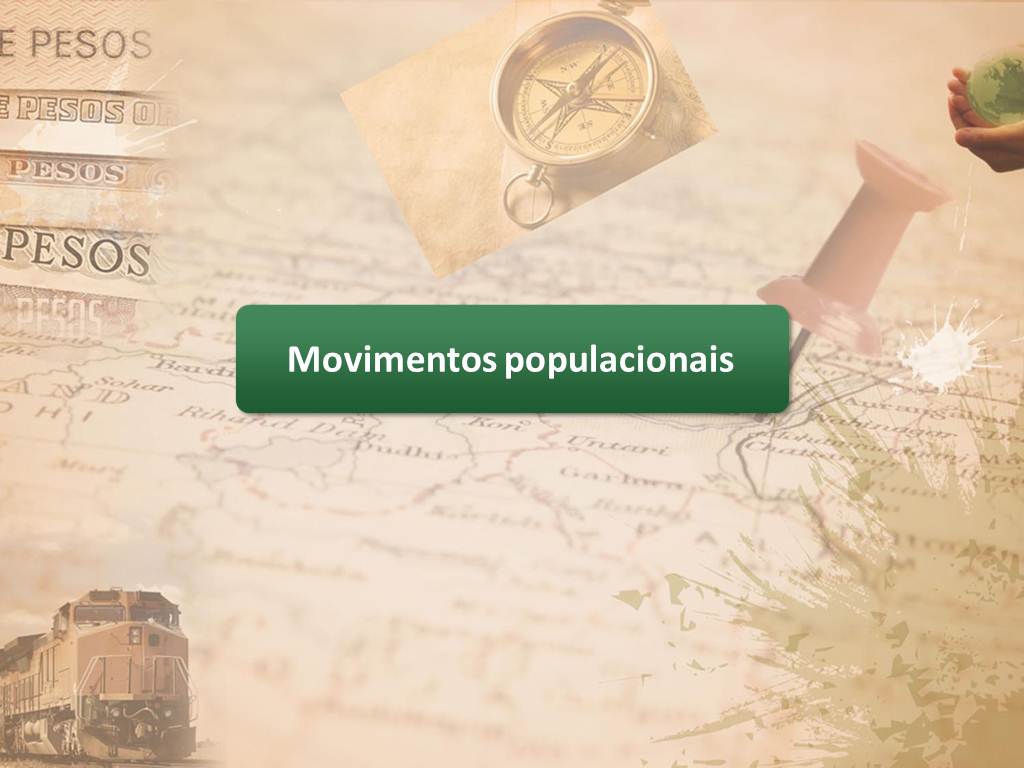 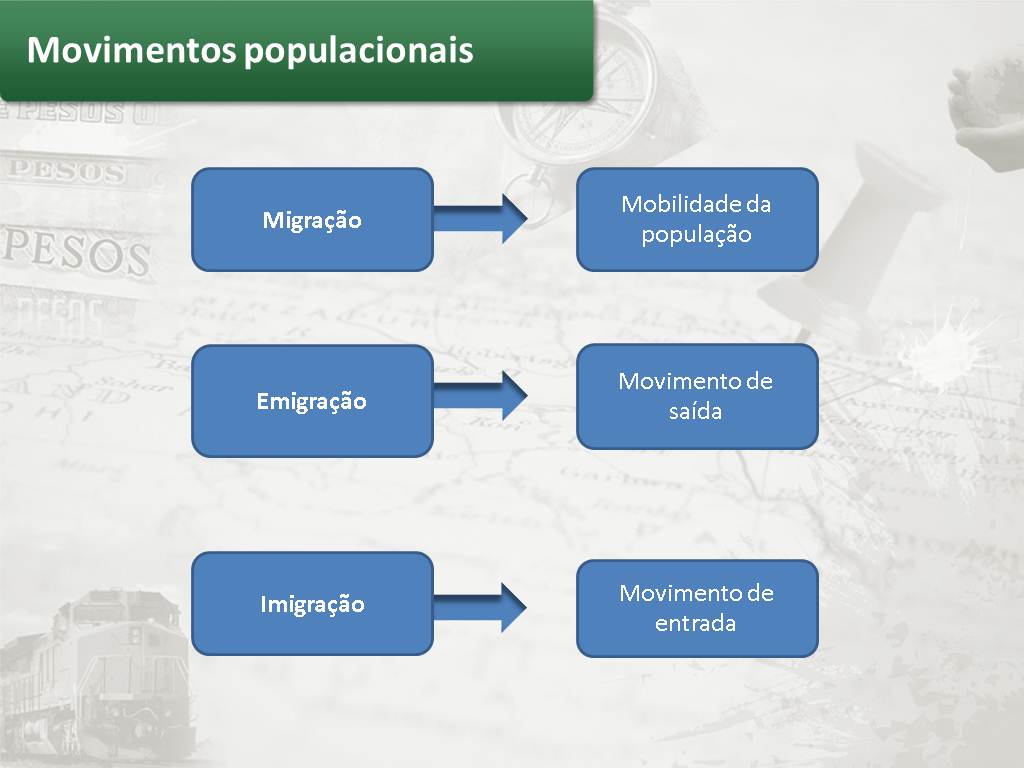 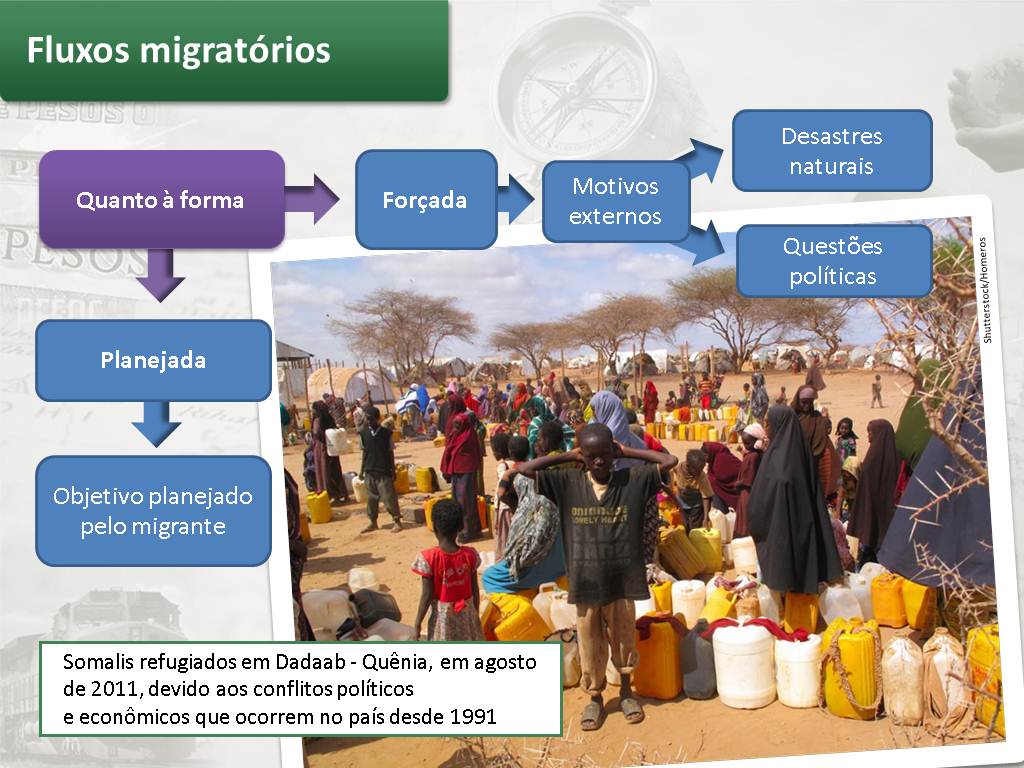 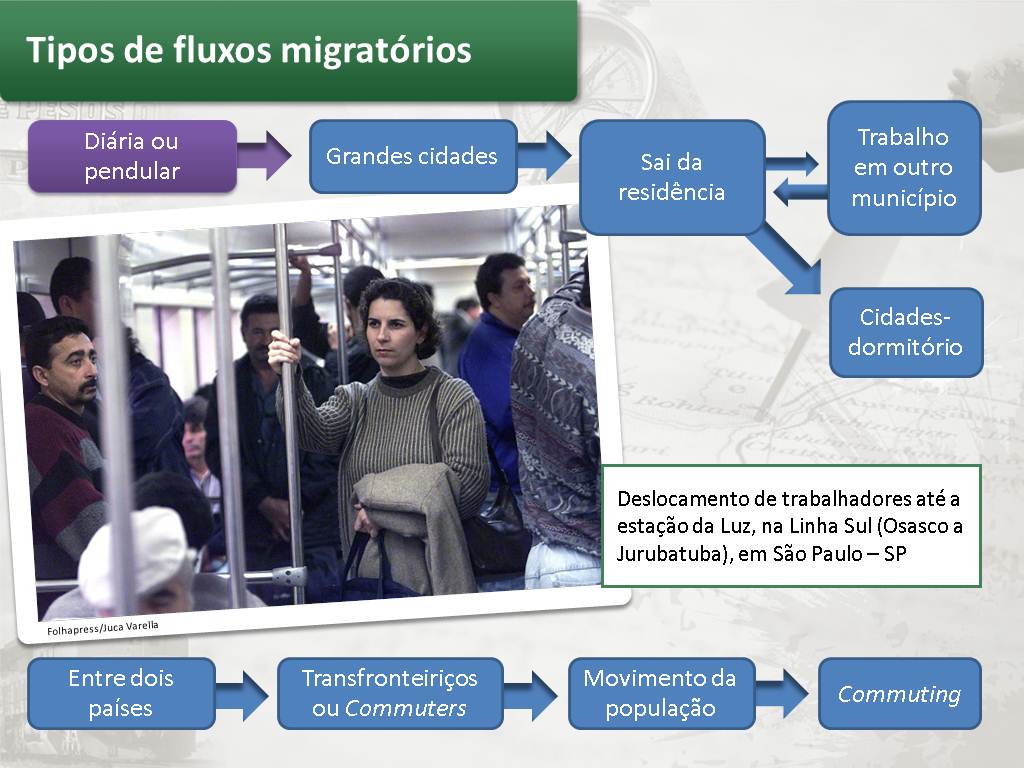 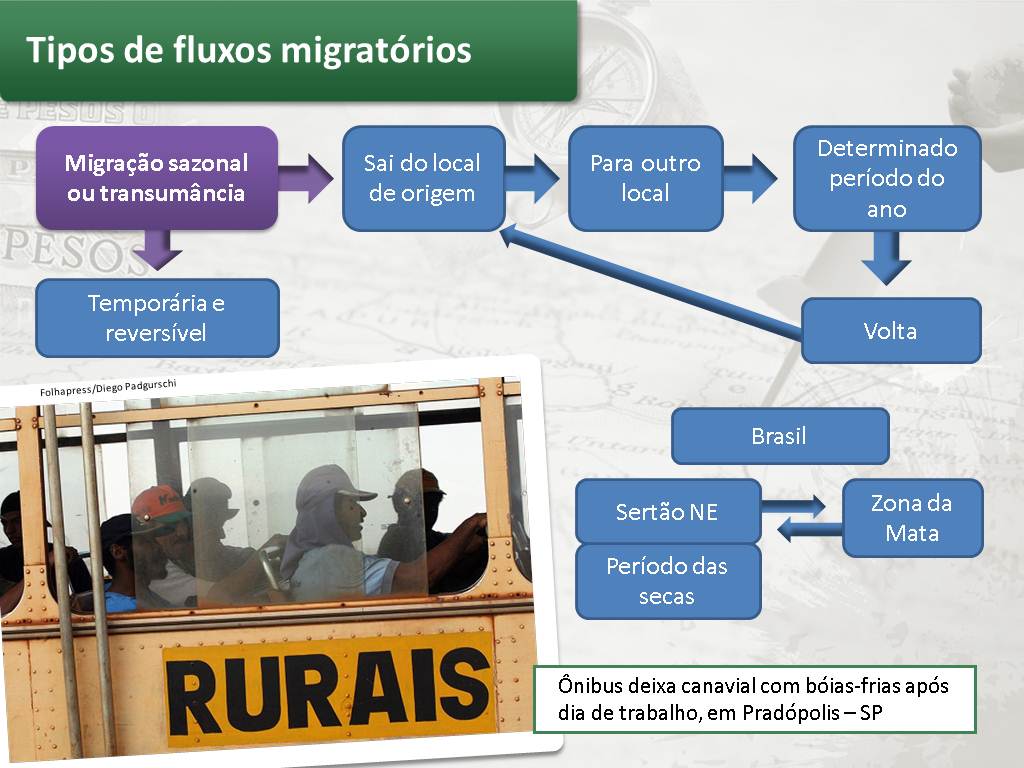 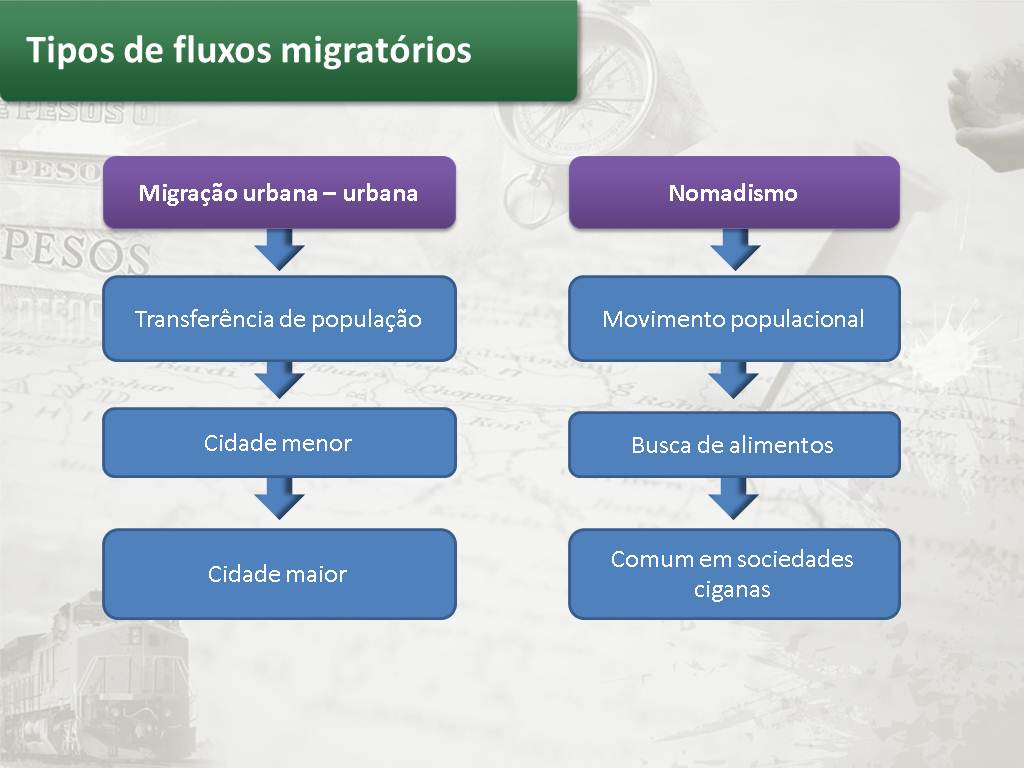 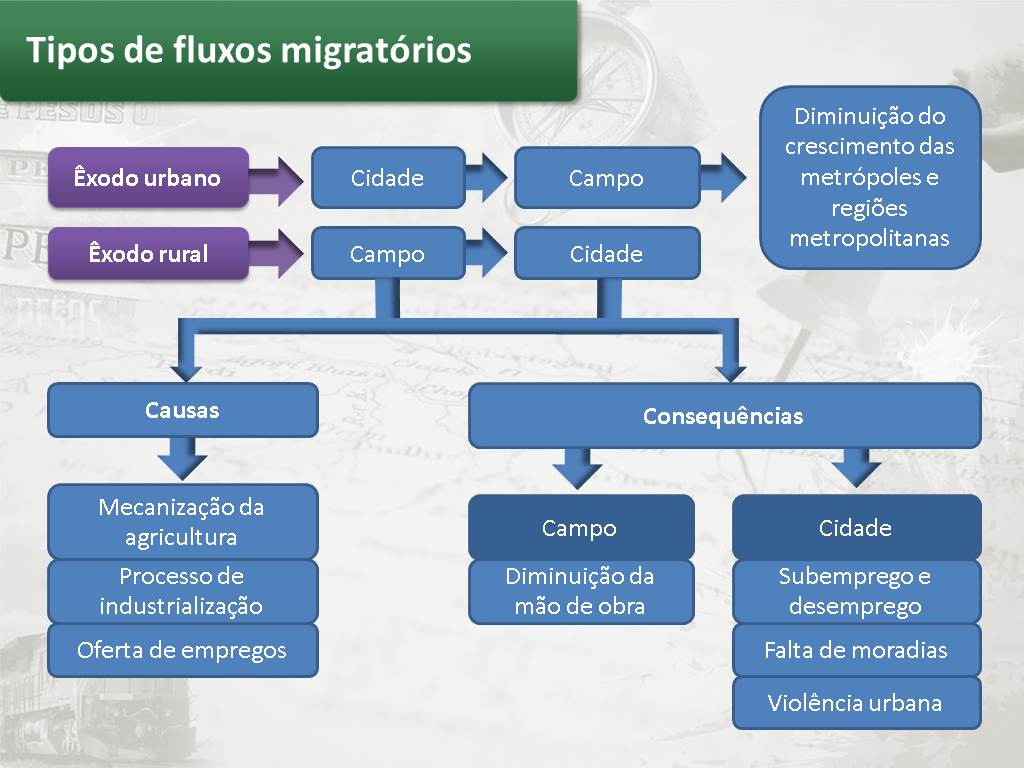 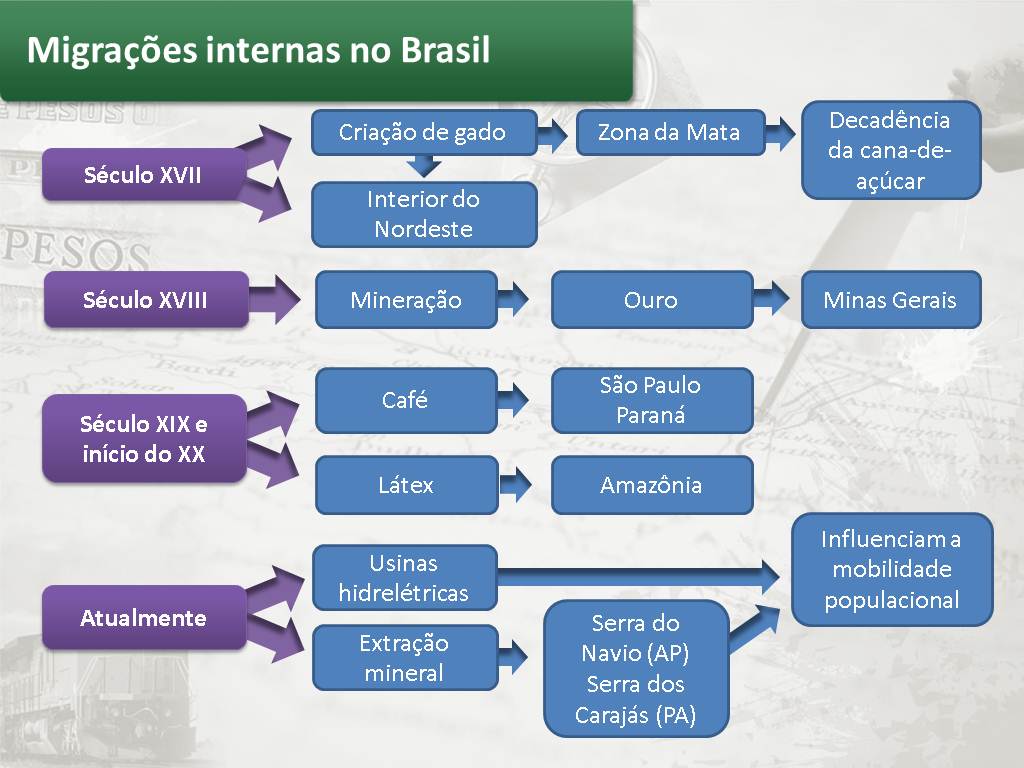 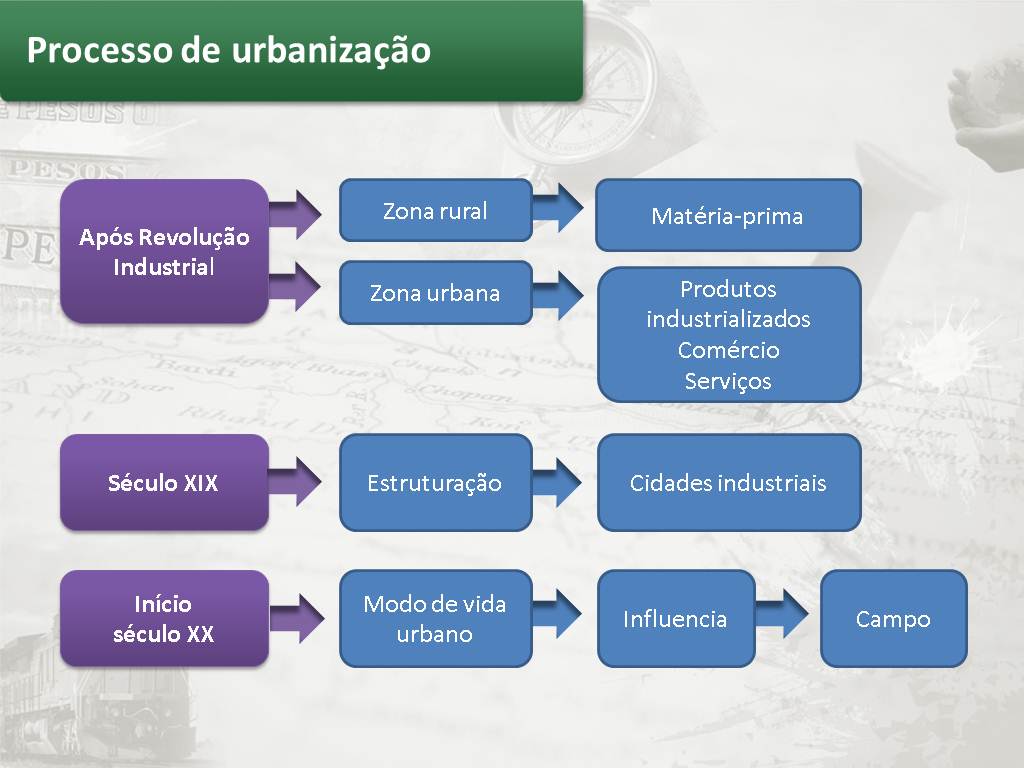 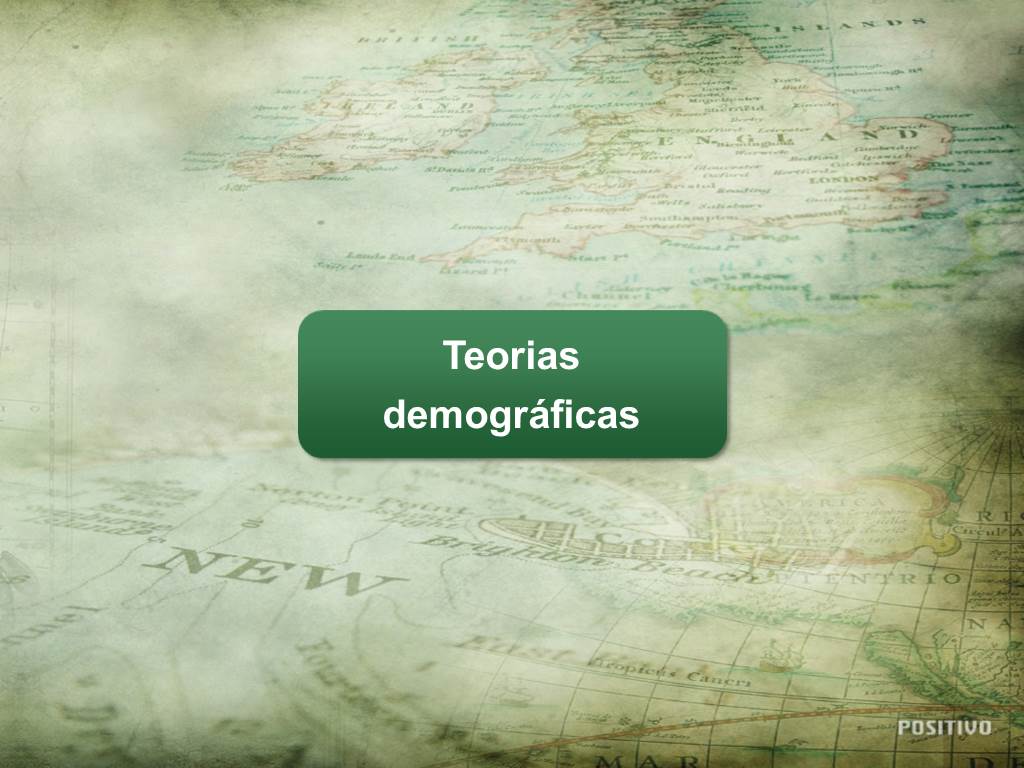 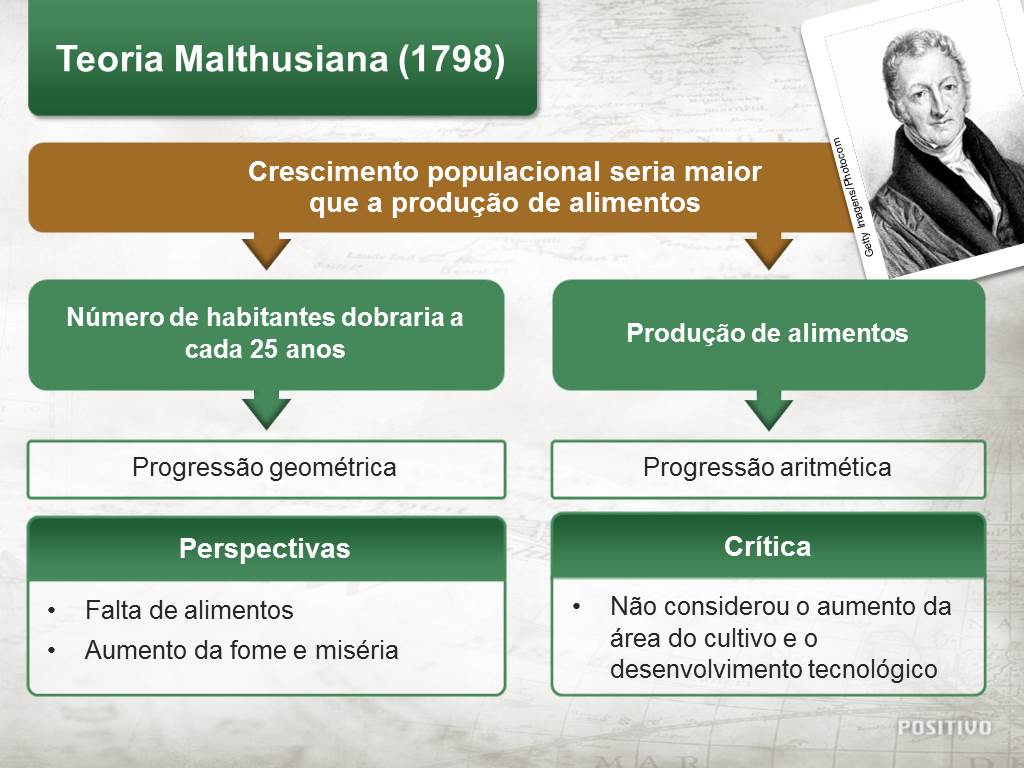 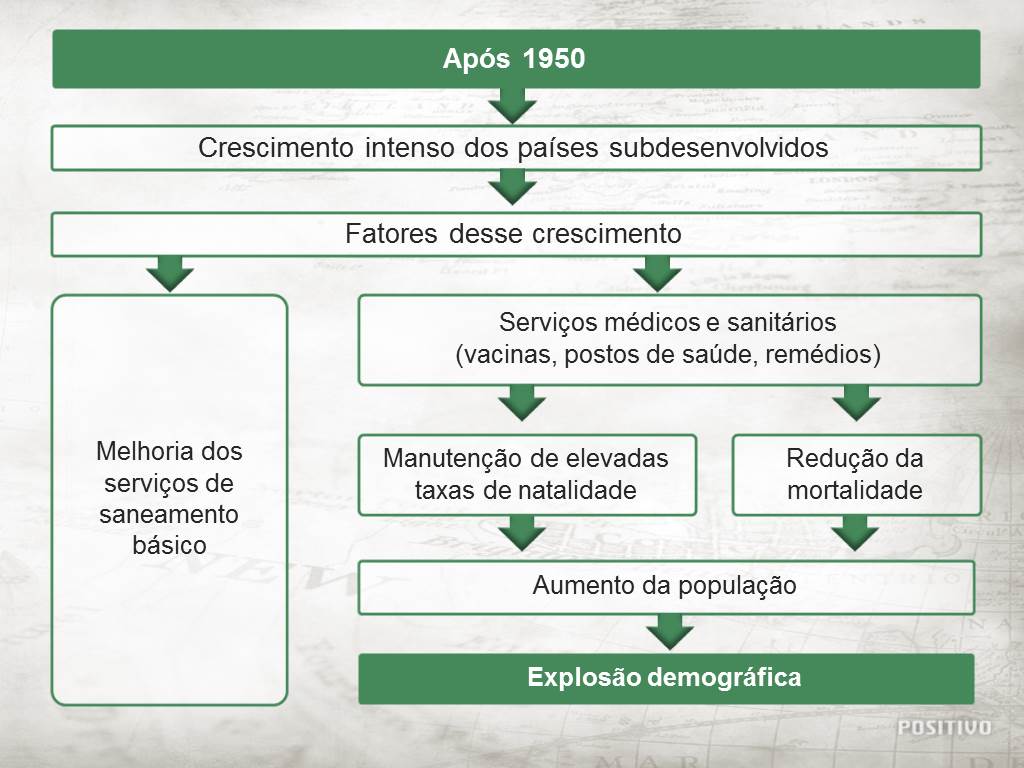 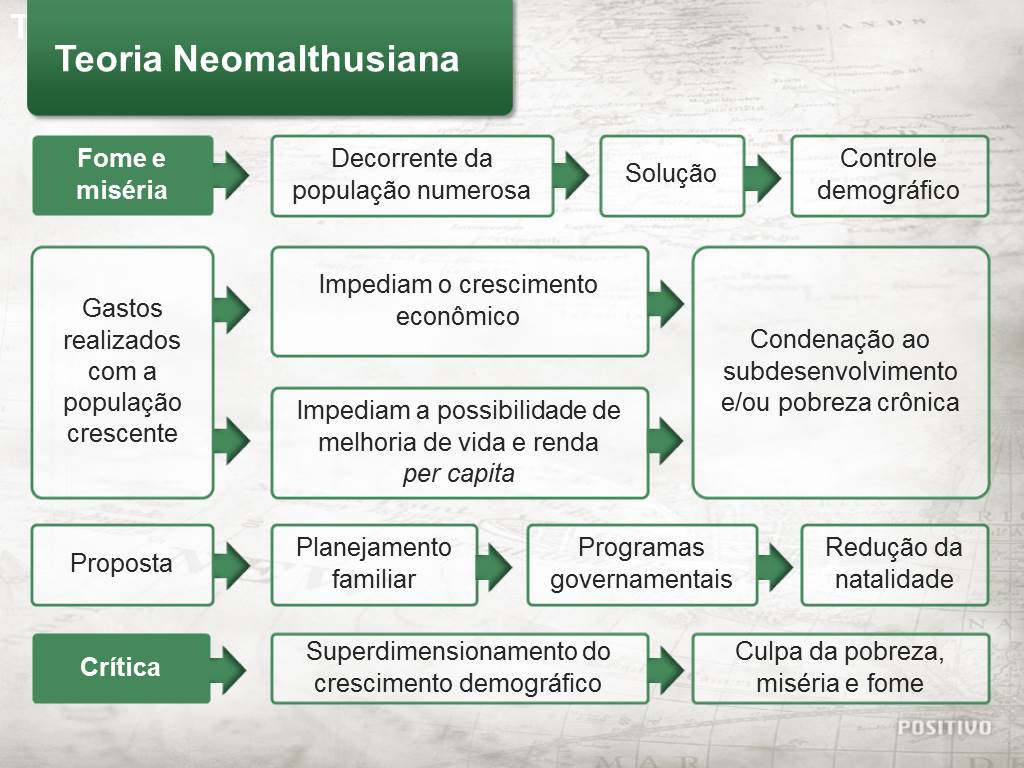 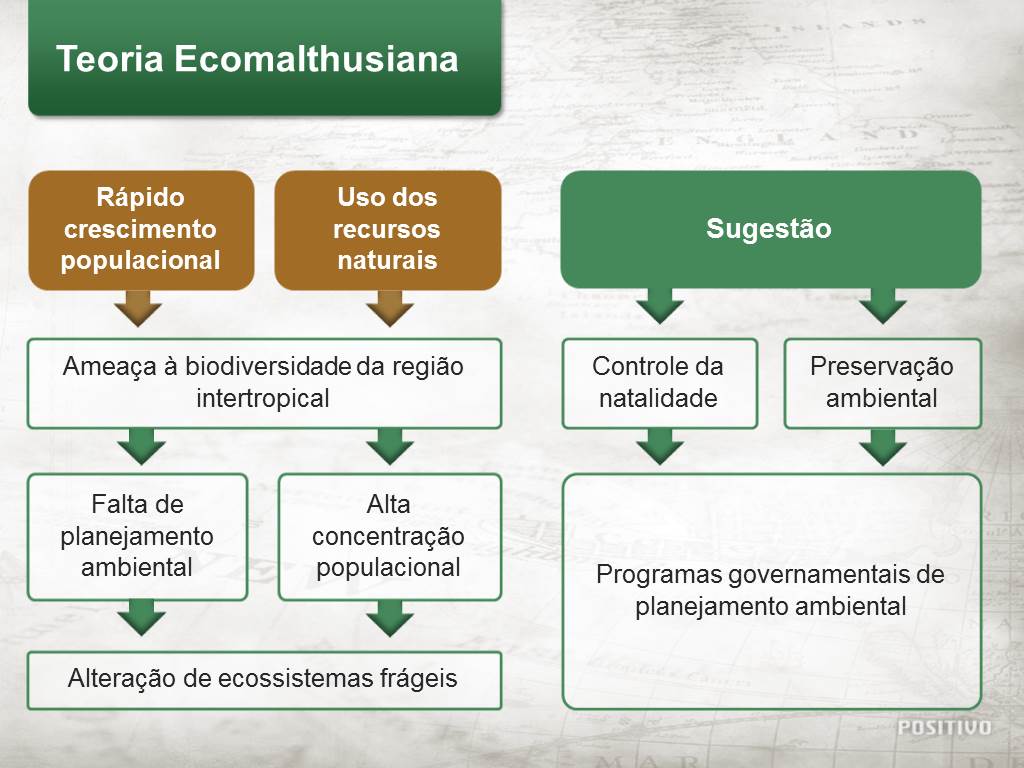 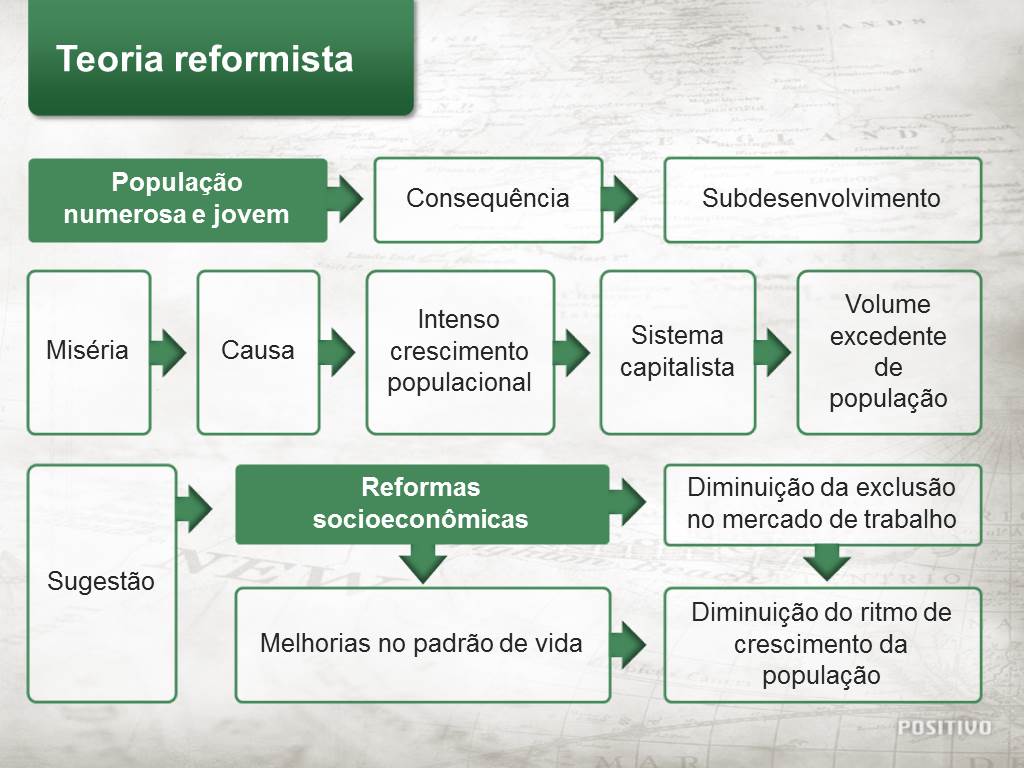 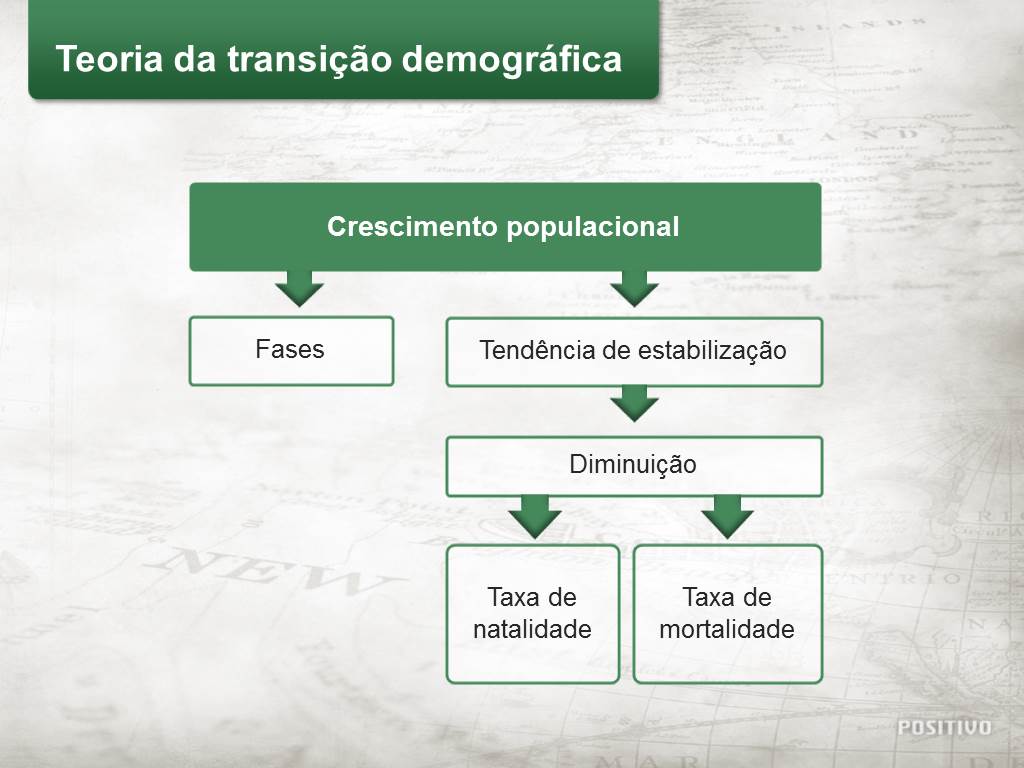 GLOBALIZAÇÃO
GLOBALIZAÇÃO
Meio Ambiente
Geografia Física
Geografia Física
Geografia Física
Geografia Física
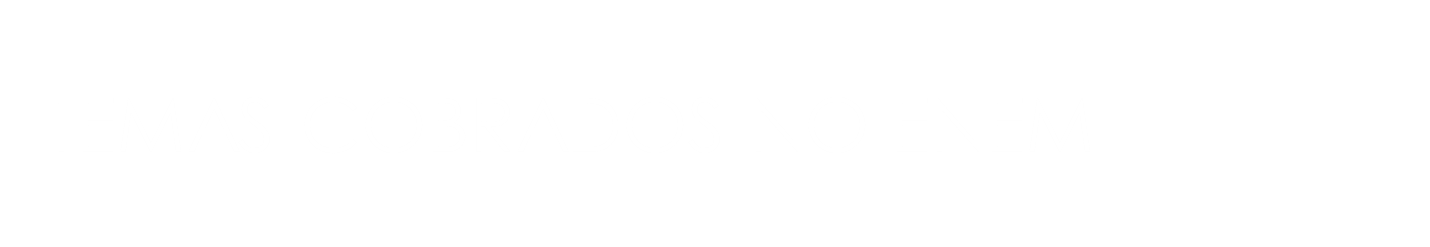 Geografia Agrária;
Meio Ambiente;
Questões Econômica e Globalização;
Geografia Urbana;
Geopolítica;
Demografia e cultura;
Geografia Física;
Tecnologia, transportes e comunicação;
Industria;
Energia;
Cartografia.